Observations of ionosphere responses to forcing from Sun to Earth's surface using global ionosphere specifications (GIS) and FORMOSAT-7/COSMIC-2
Tomoko Matsuo,
University of Colorado Boulder, USA

Minyang Chou, Jia Yue,
NASA Goddard Flight Center, USA
Charles Lin, P. K. Rajesh, SP Chen, JT Lin
National Cheng Kung University (NCKU), Taiwan, 

Chi-Yen Lin, Jann-Yenq (Tiger) Liu,National Central University, Taiwan
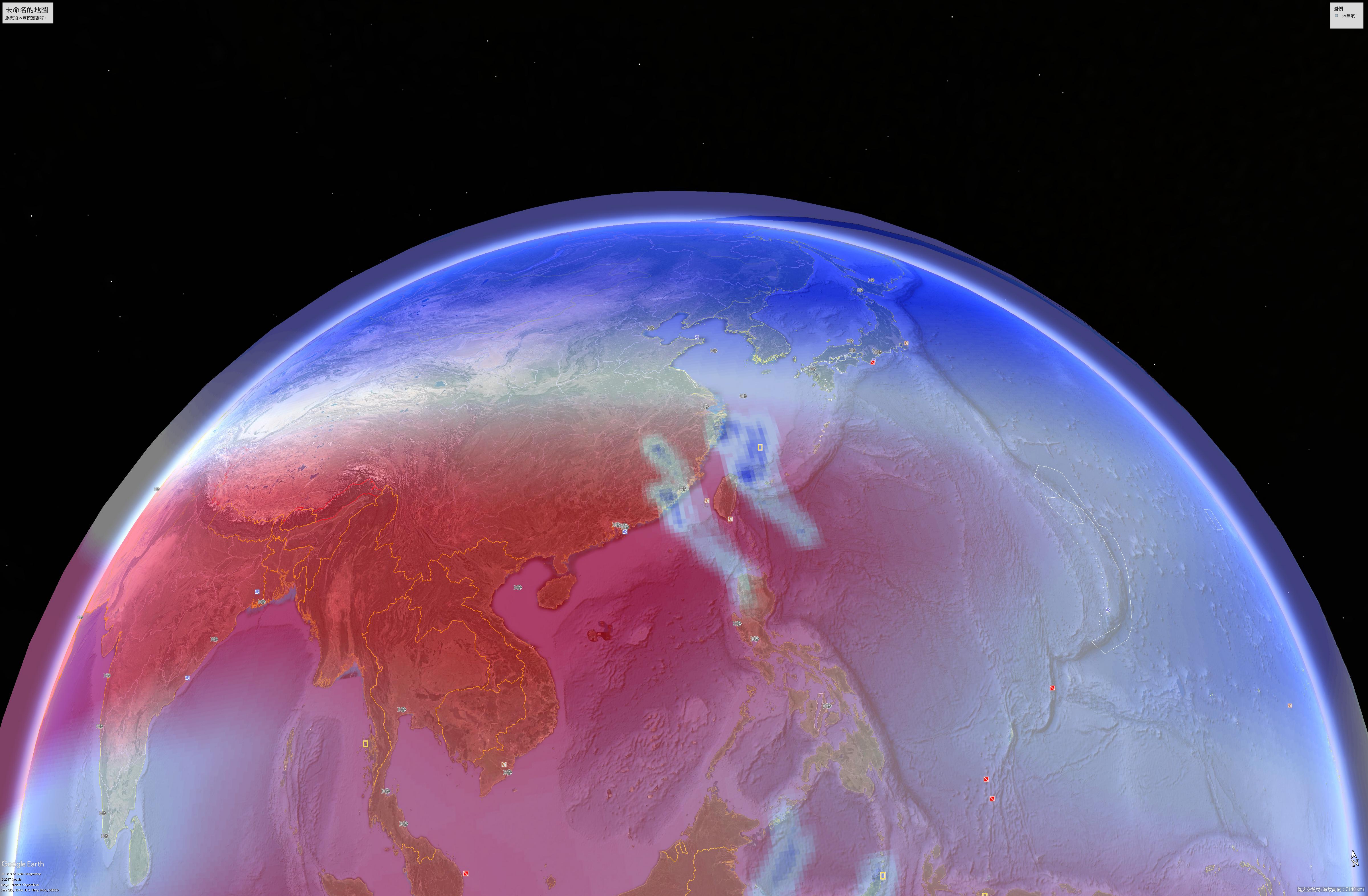 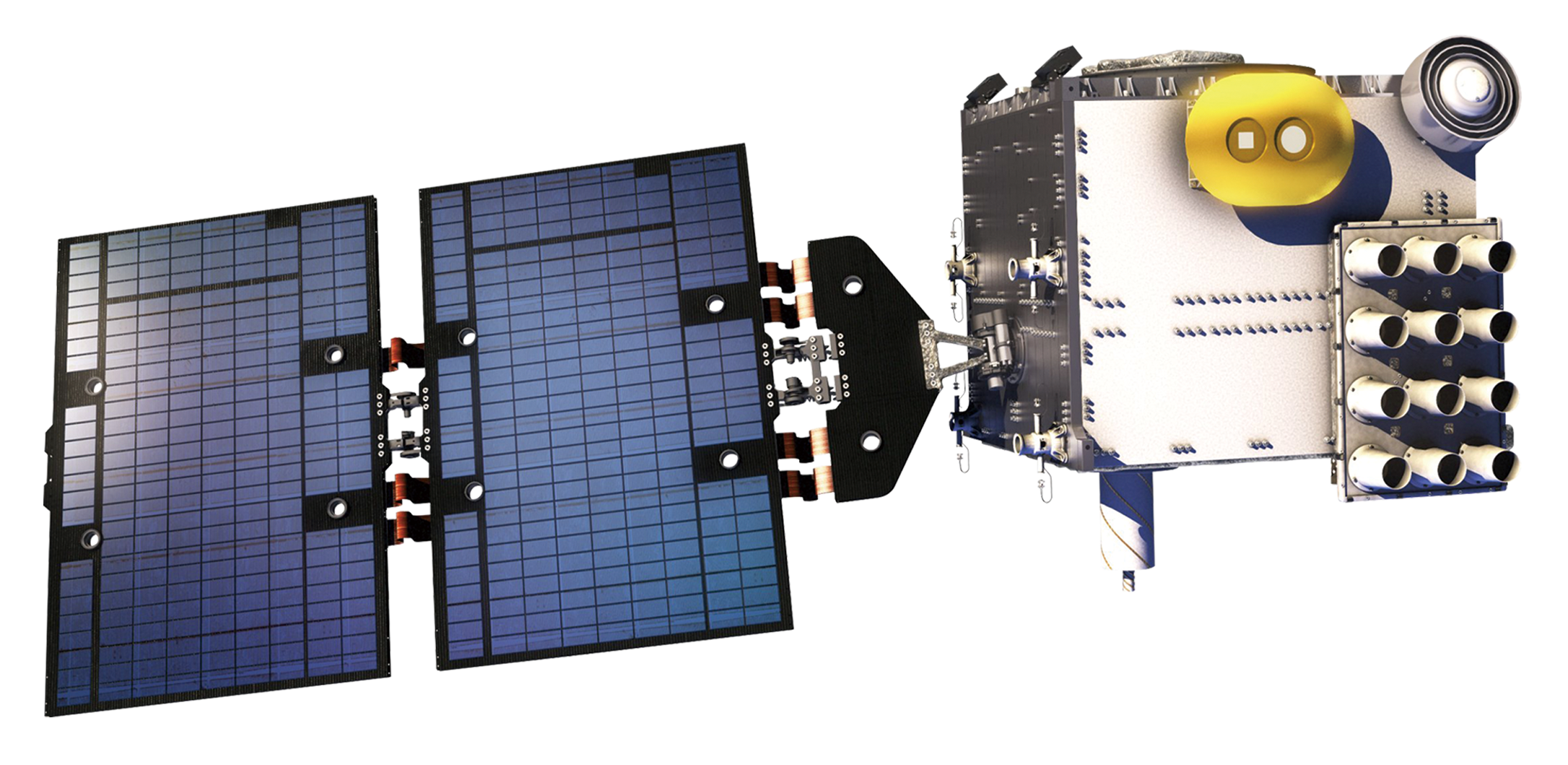 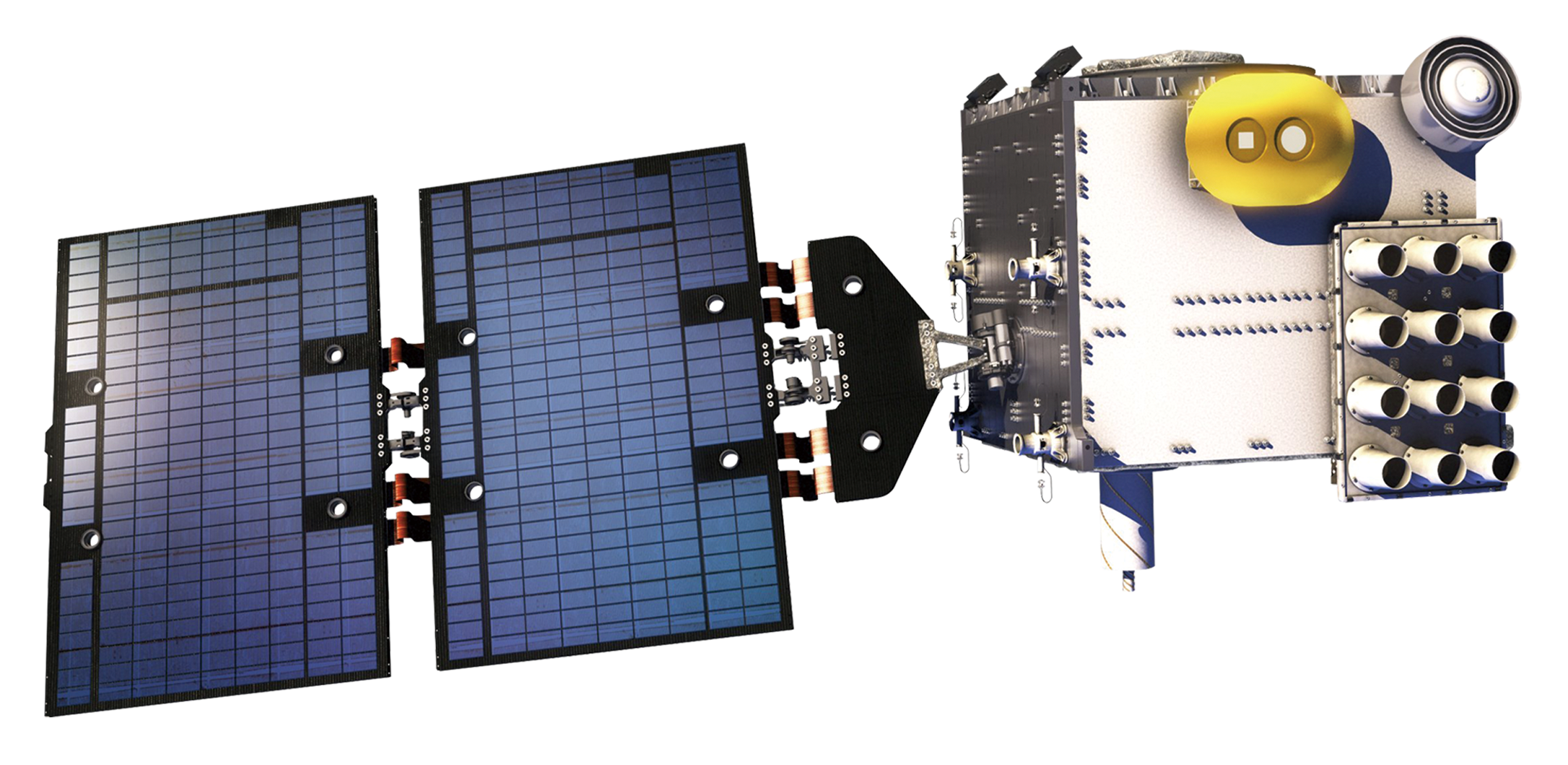 FORMOSAT-3/COSMIC-1
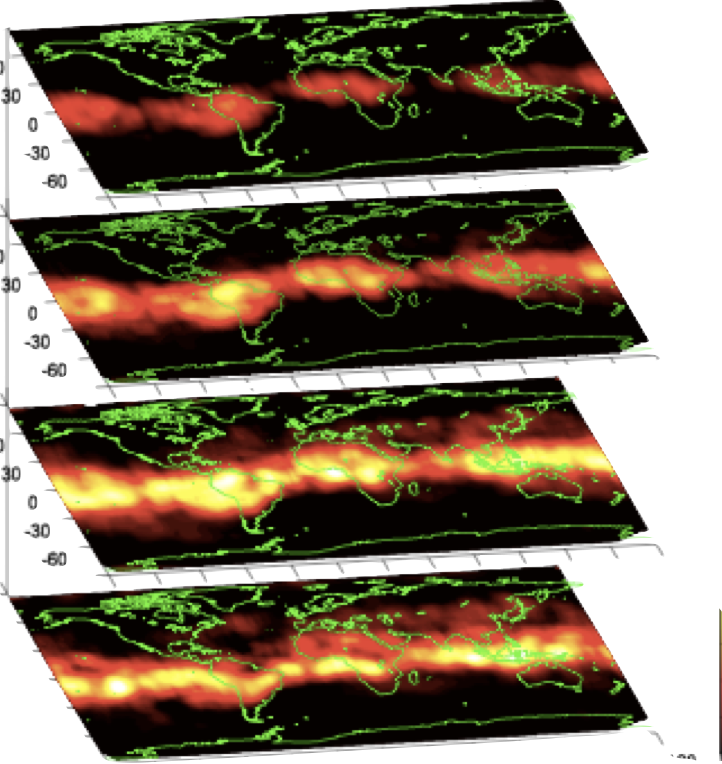 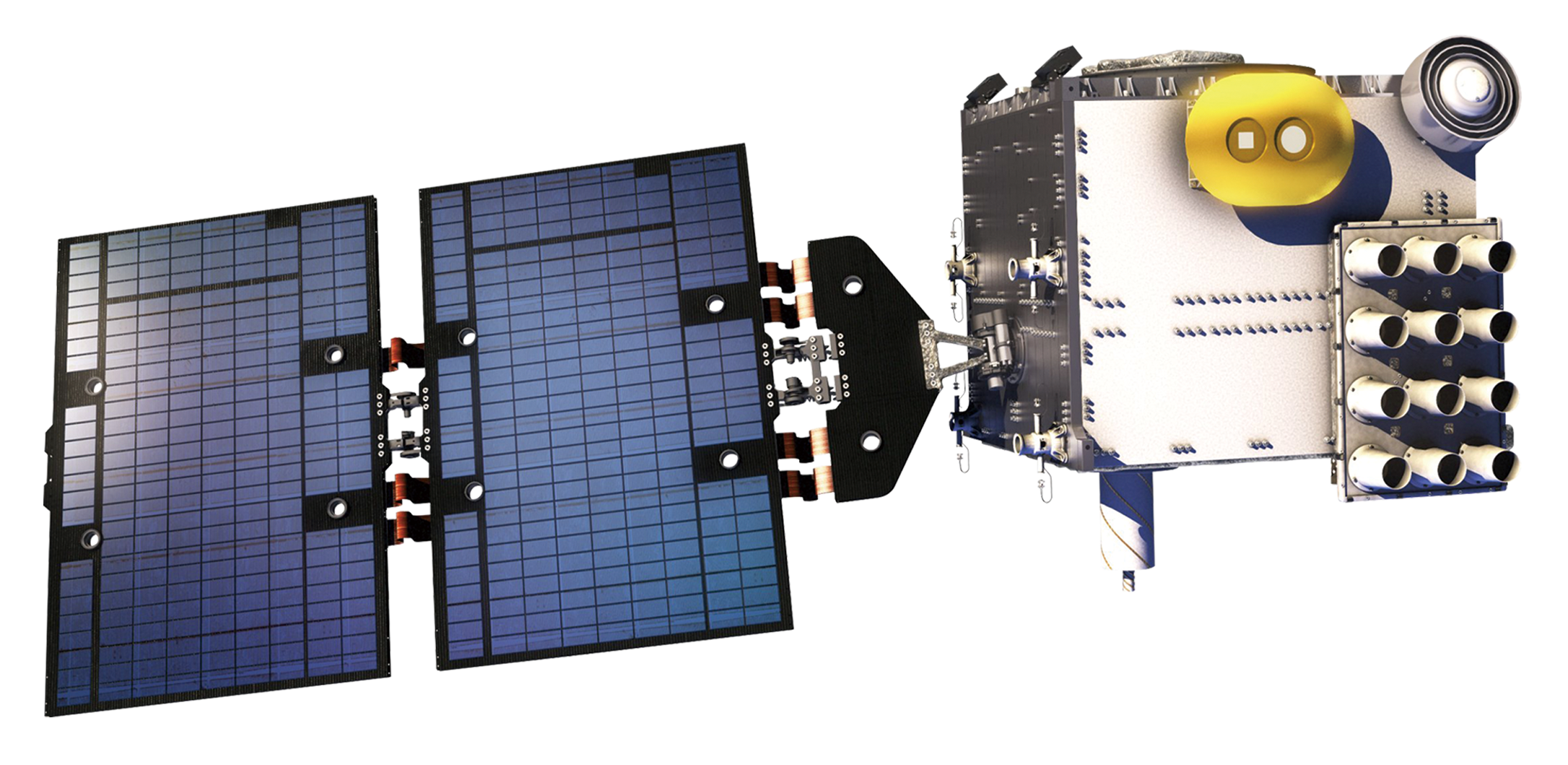 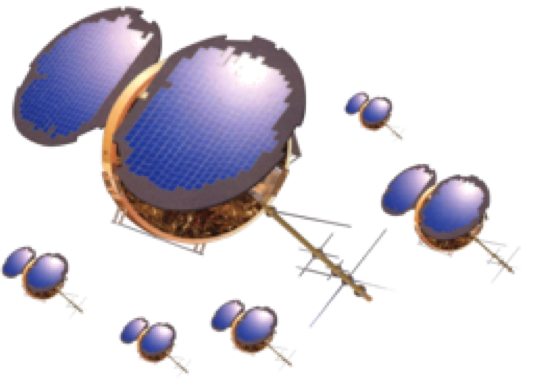 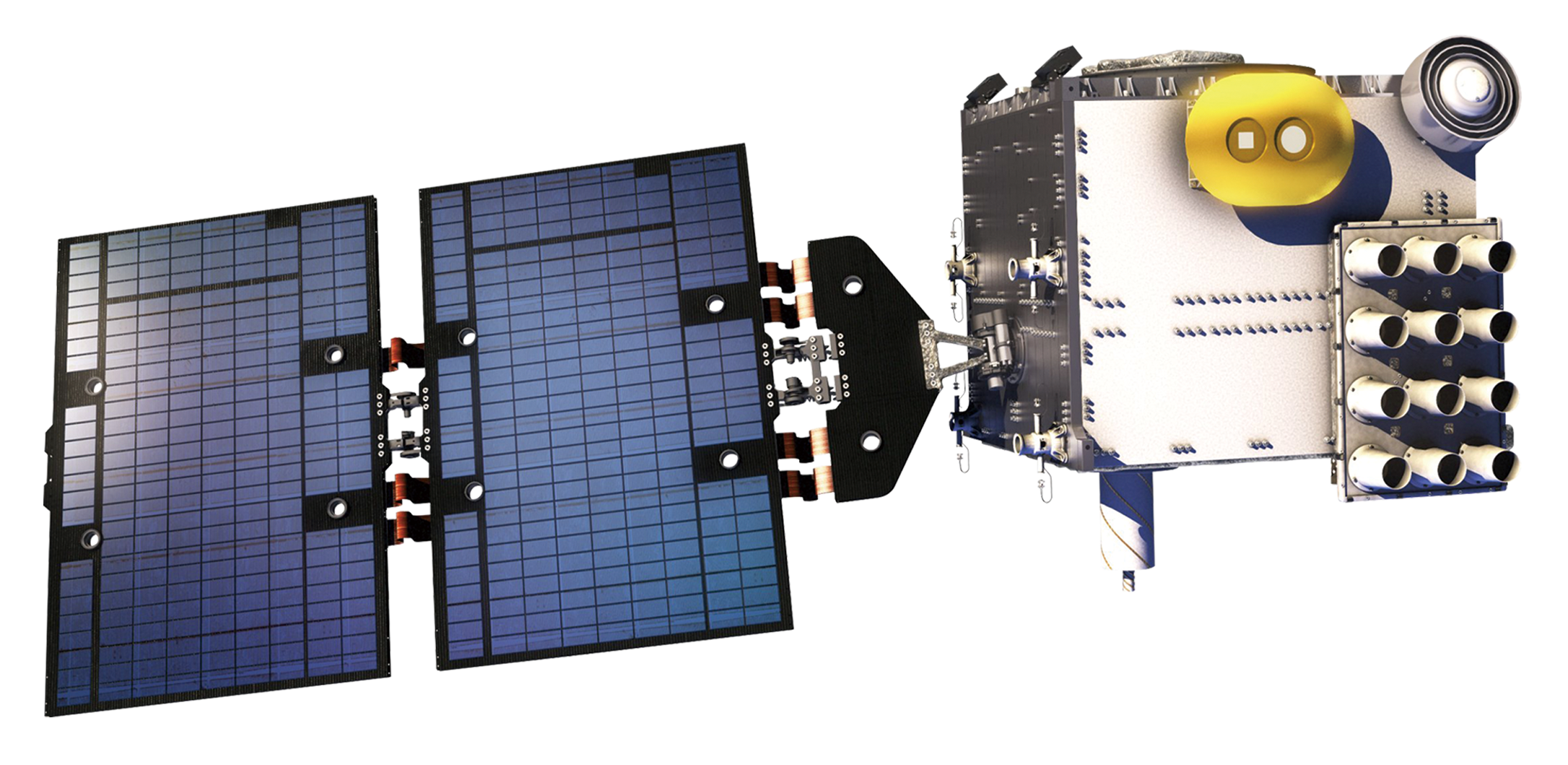 FORMOSAT-7/COSMIC-2
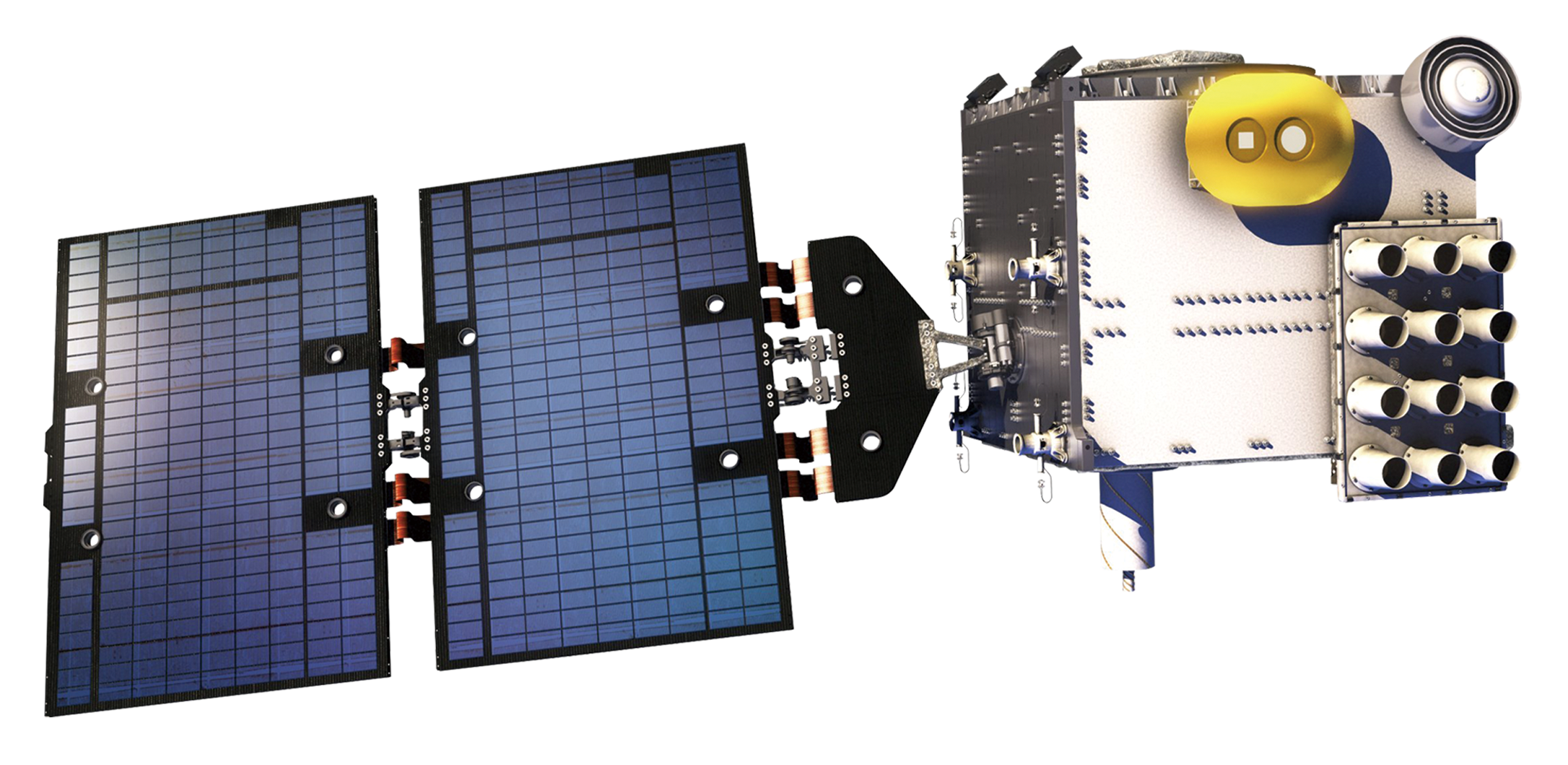 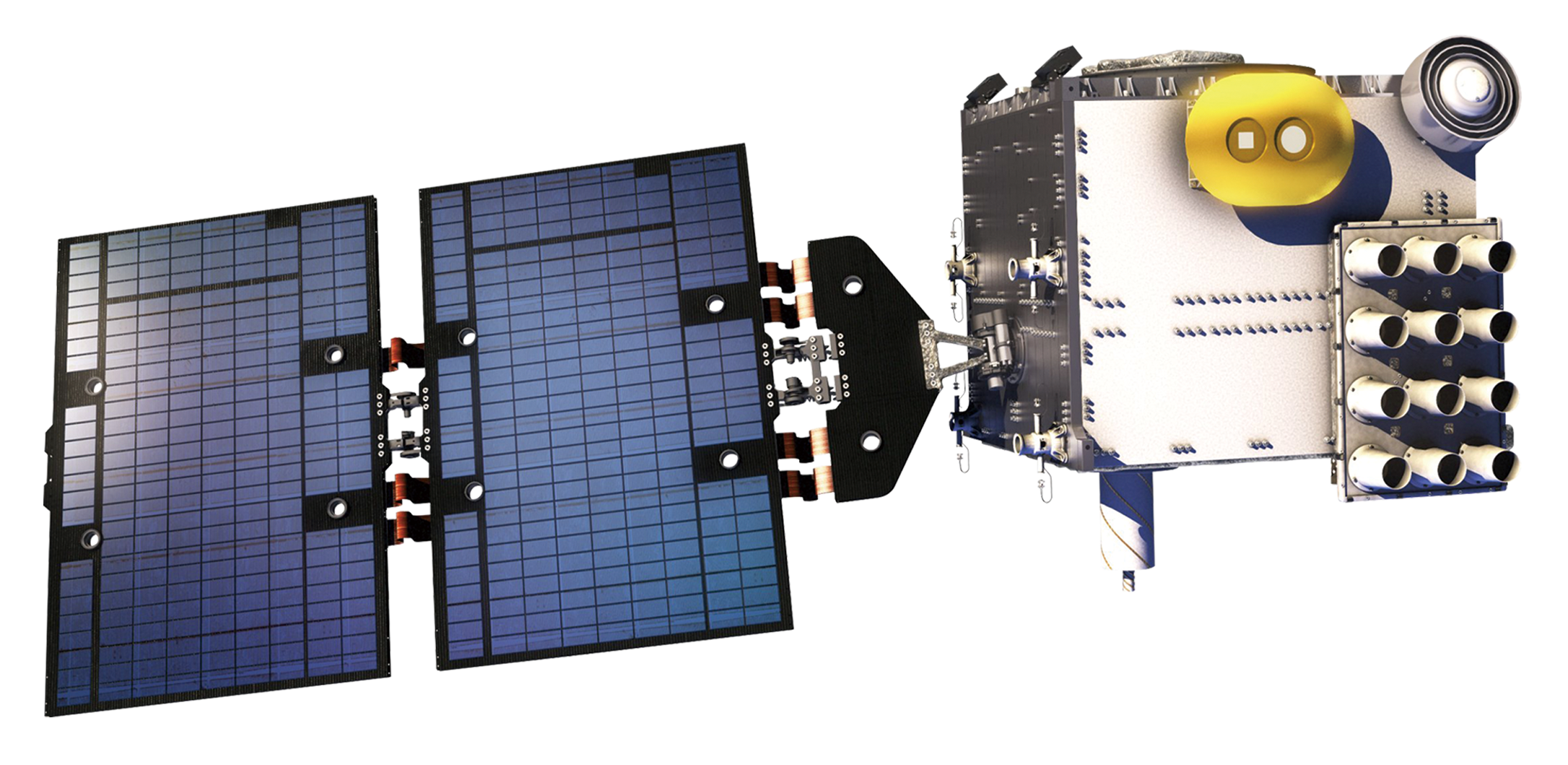 Why 3-D ionosphere?
GNSS-Aided Civil Aviation utilizes single frequency difference to remove ionosphere delays
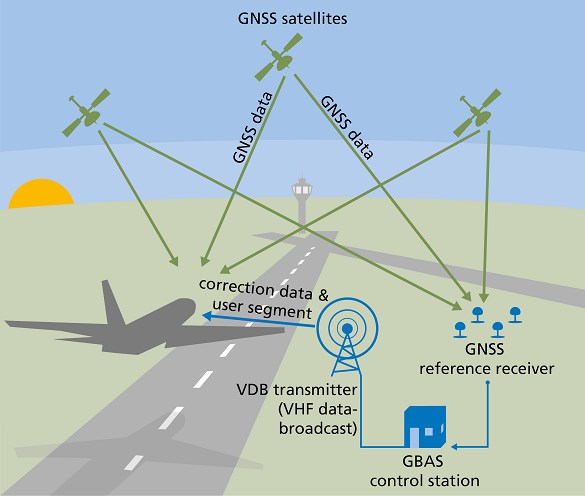 TEC (background) & single diff. ionosphere delays @ receivers
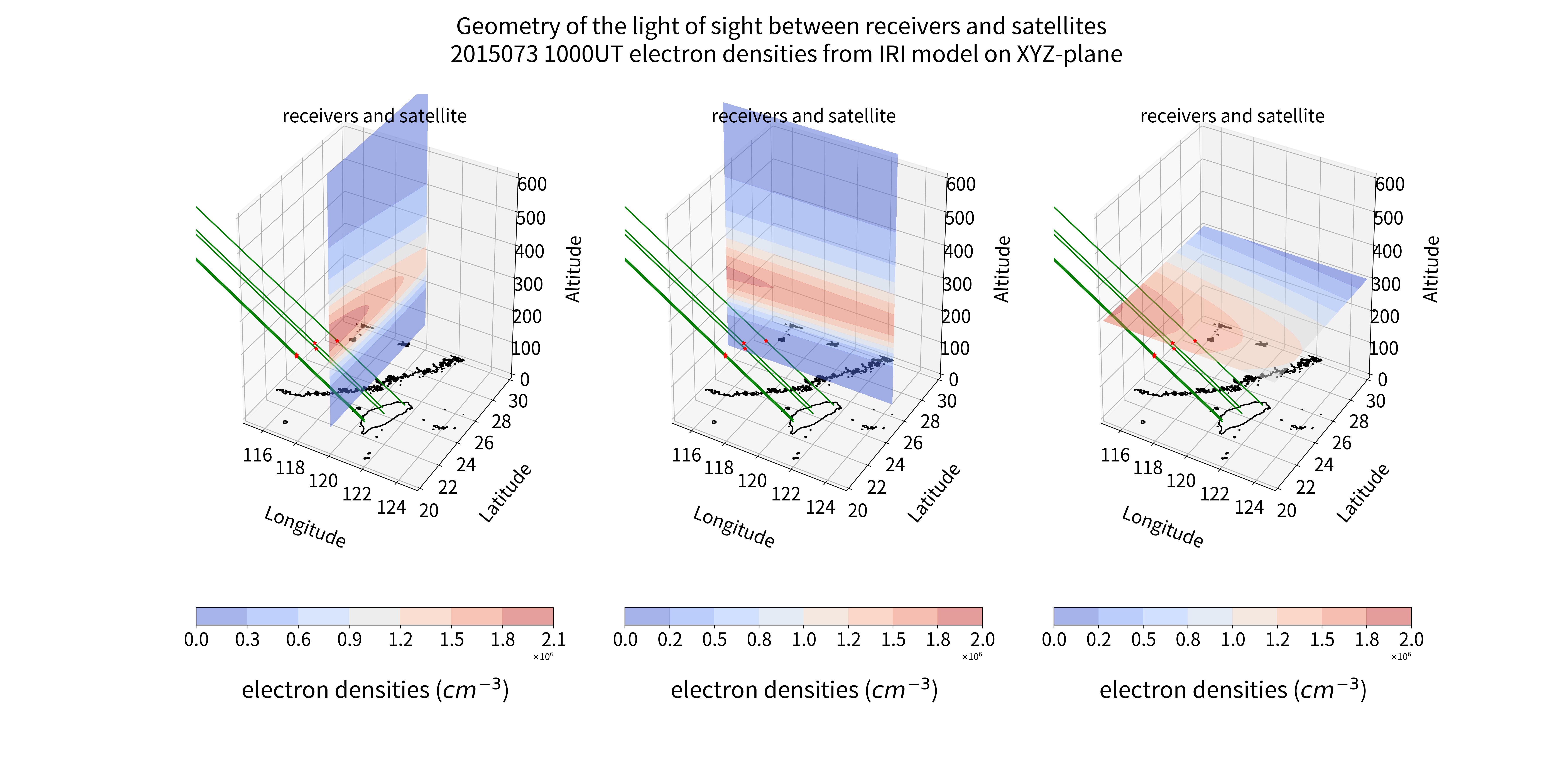 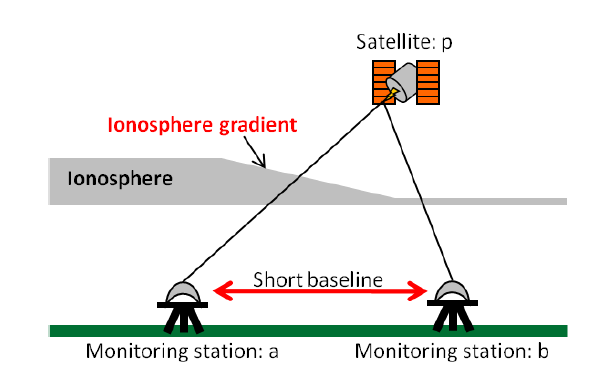 3-D Global Ionospheric Specification (GIS): Gauss-Markov Kalman Filter
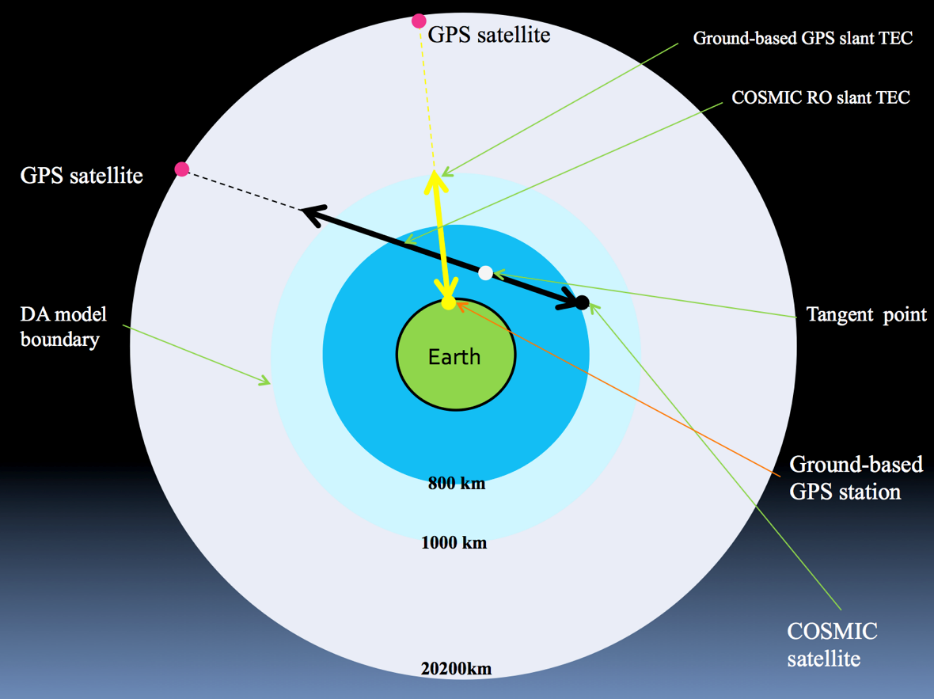 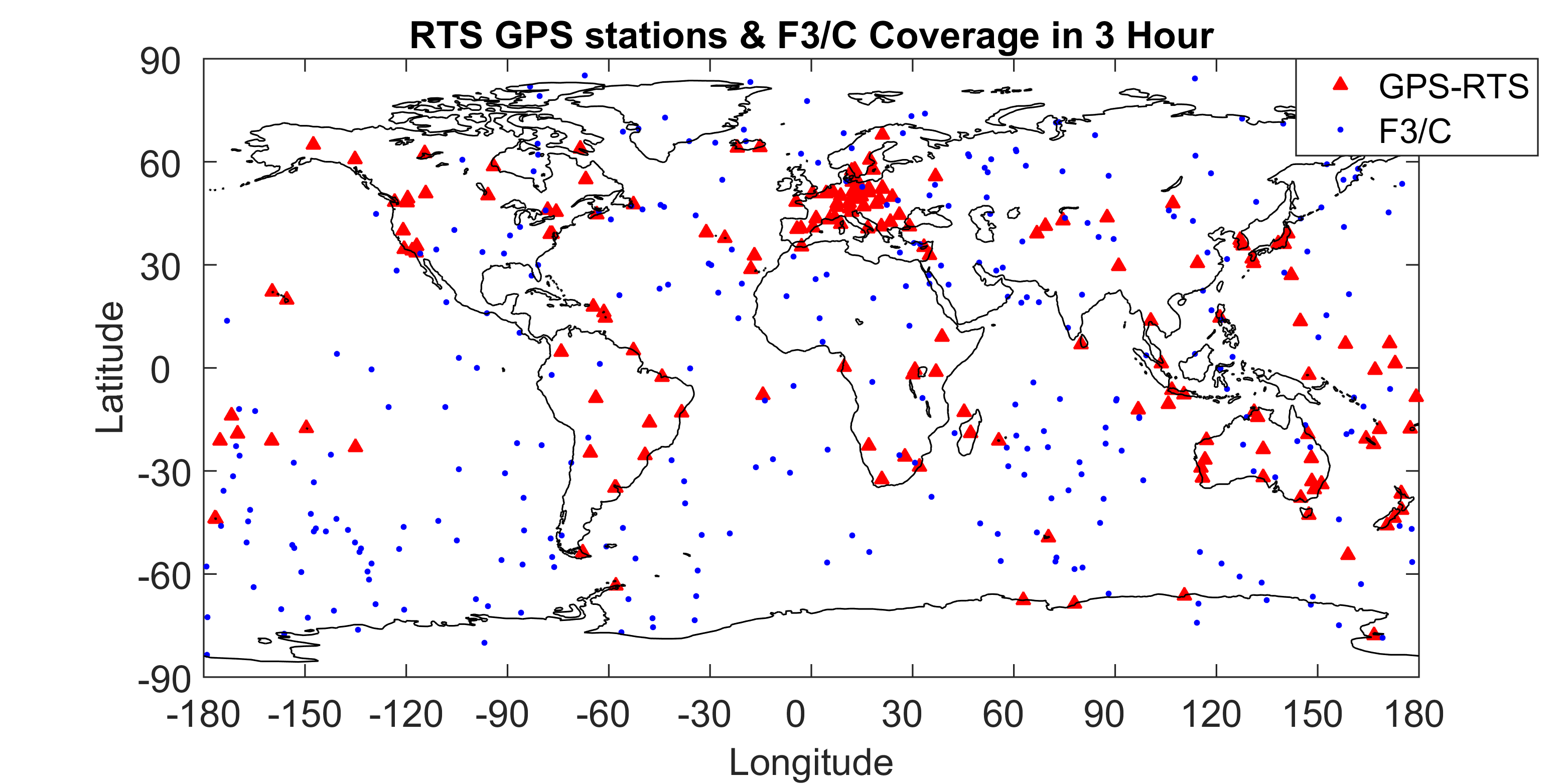 [C. Y. Lin et al., AMT 2015, JGR 2017, 2020]
Develop nowcast three-dimensional(3-D) ionospheric electron density model by assimilating both ground-based GPS and space-based radio occultation slant total electron contents (sTEC) - 1 hour latency

The model is written in FORTRAN MPI code that takes 10-15 mins to output 1 hour data
realtime GNSS
realtime RO
Coverage: Global 100-1,000 km 
Grid resolution:
	Longitude:  5° / 2.5°
	Latitude:     2.5°
	Altitude:	 20 / 5km
Time resolution: 	1 hour / 20 mins
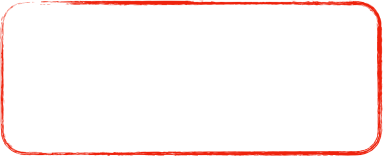 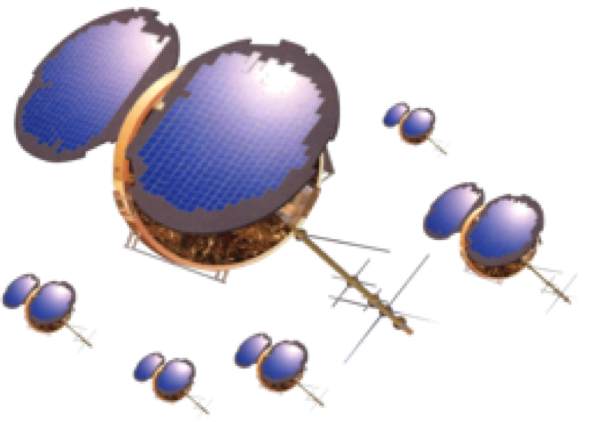 F7/C2 3-D Global Ionospheric Specification (GIS)
ROs - TEC < G-based GNSS
Gauss-Markov Kalman Filter
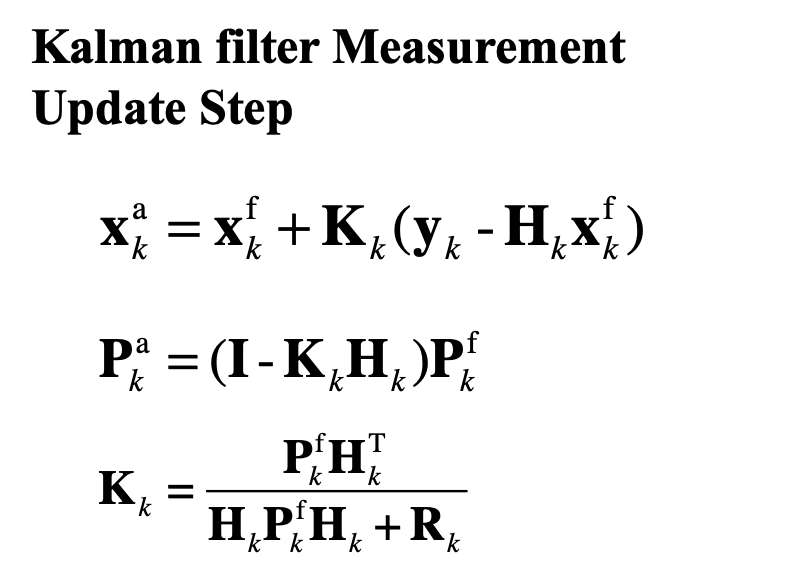 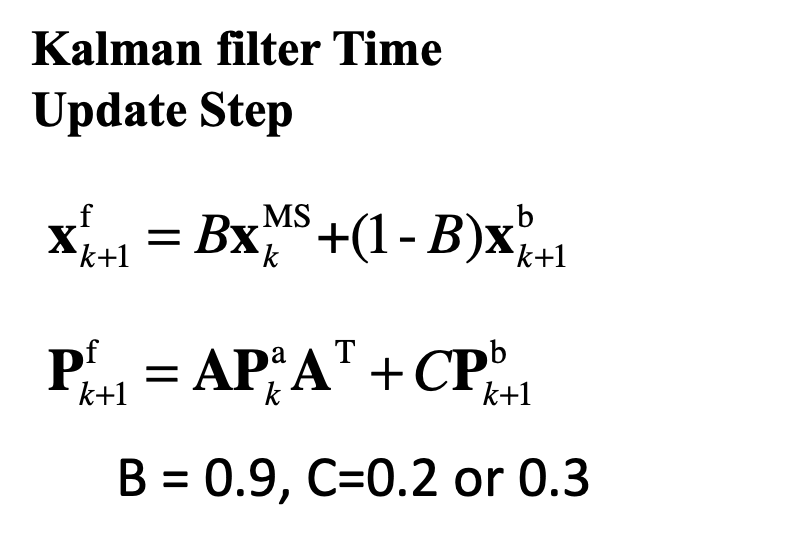 ROs - TEC > G-based GNSS
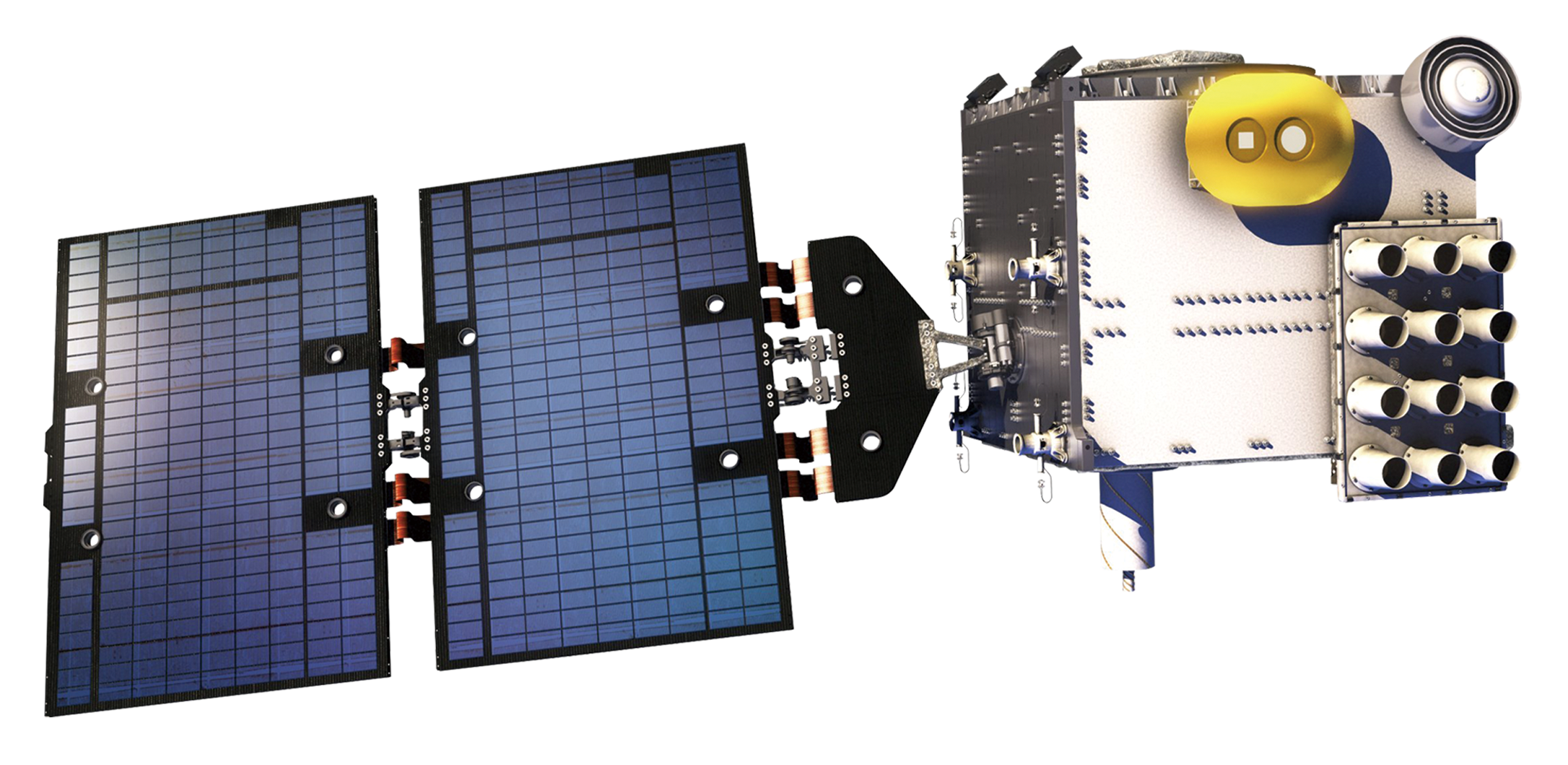 Touring Point
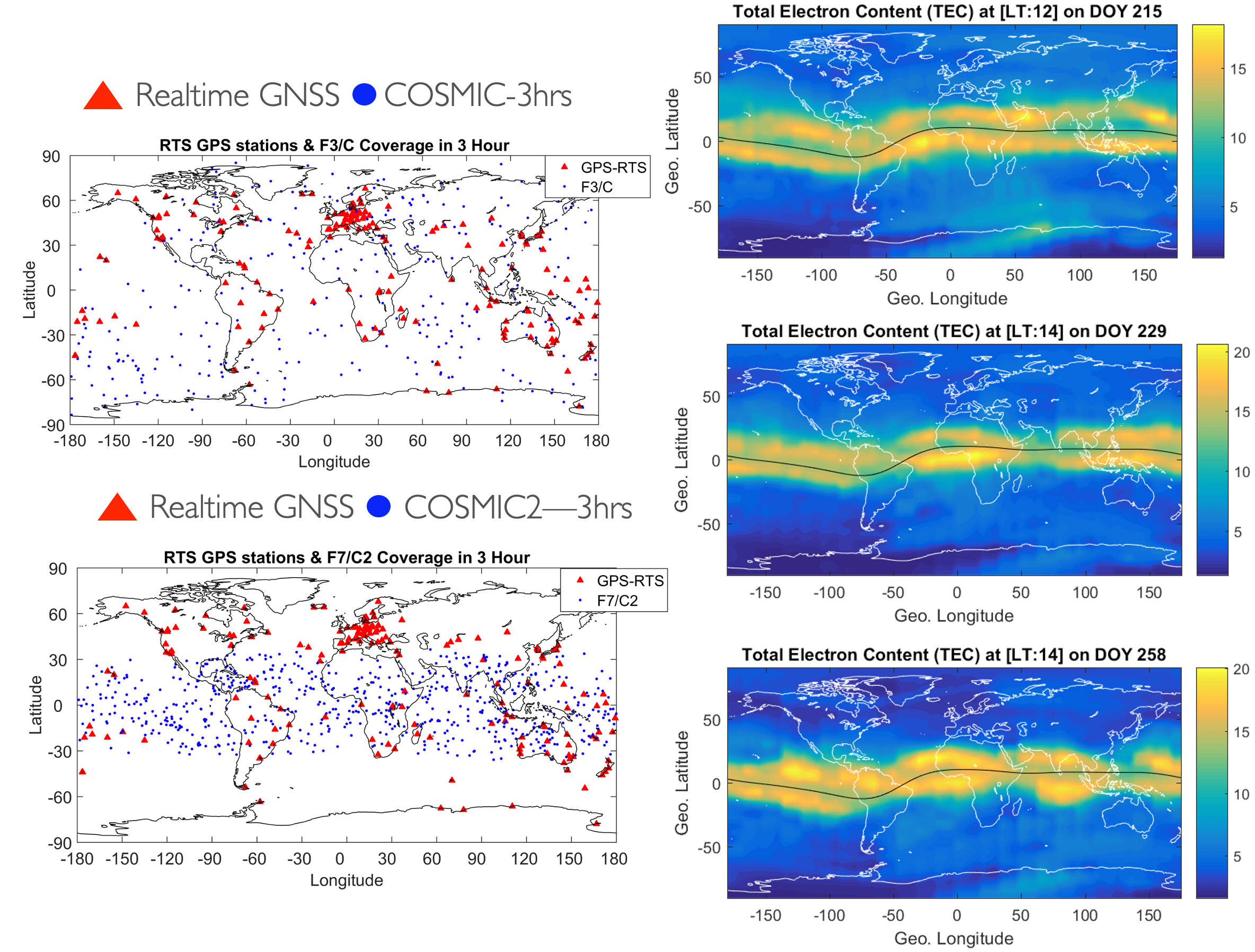 [C. Y. Lin et al., AMT 2015, JGR 2017, 2020]
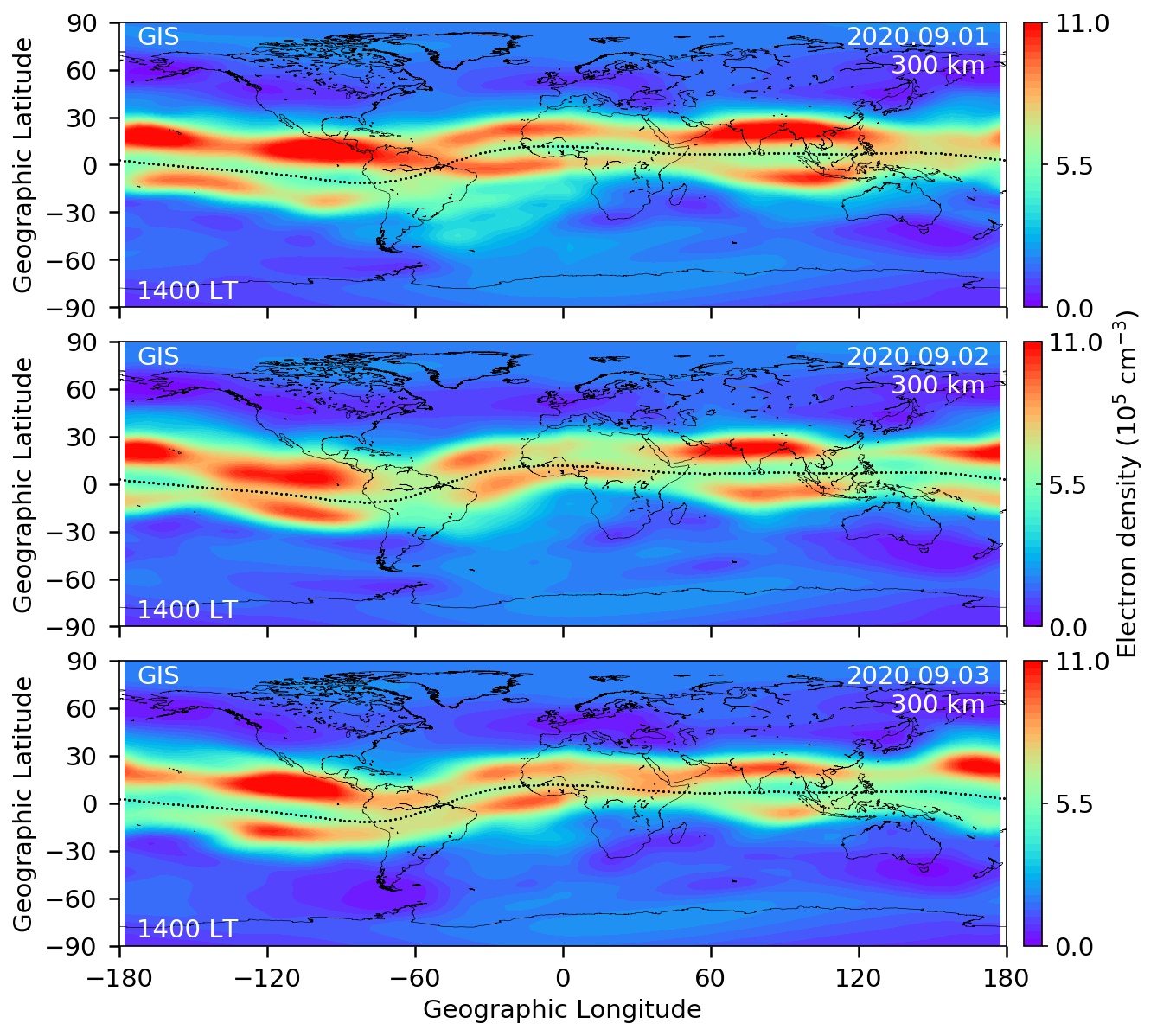 [Rajeshet al., 2021]
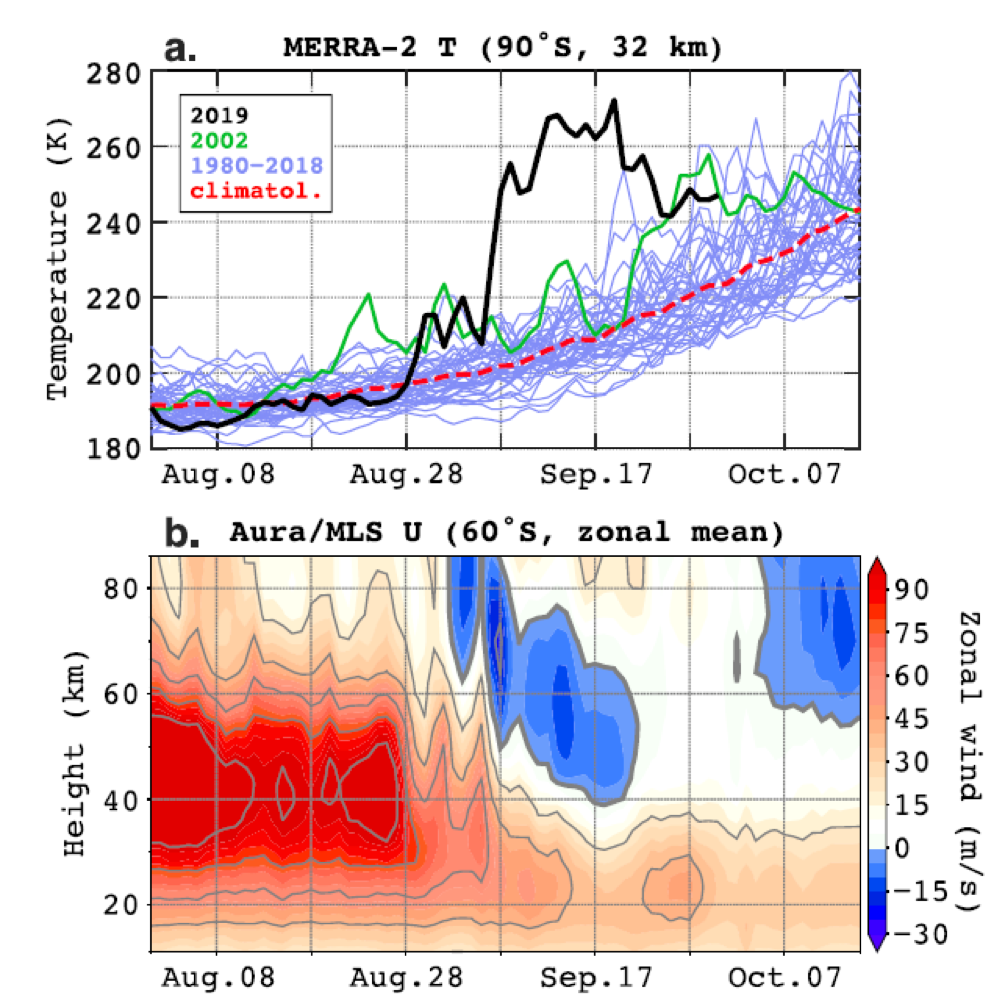 2019 Antarctic Stratospheric Sudden Warming
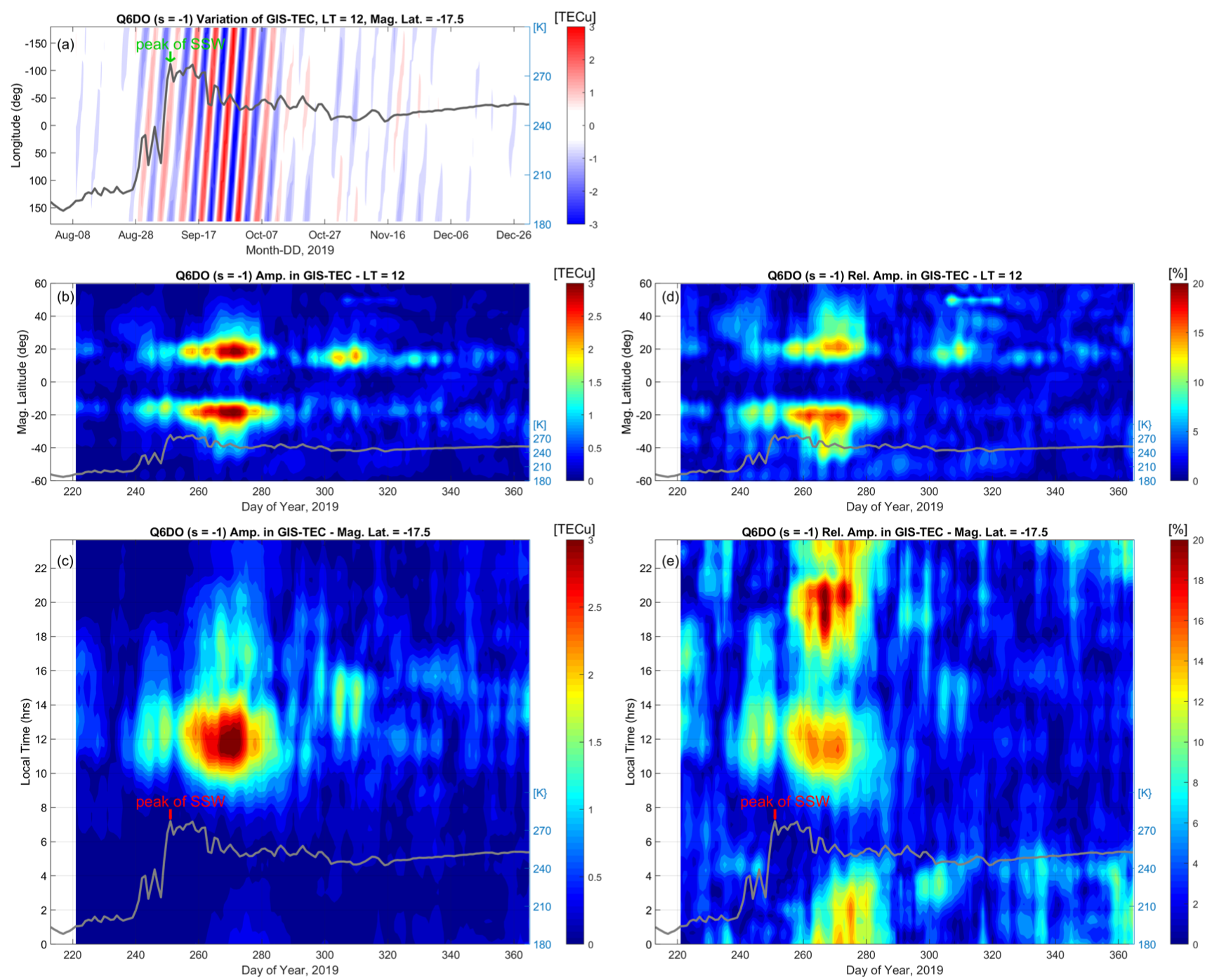 60K Temperature increase 
3rd time in the history strongest for rapid temp. increase
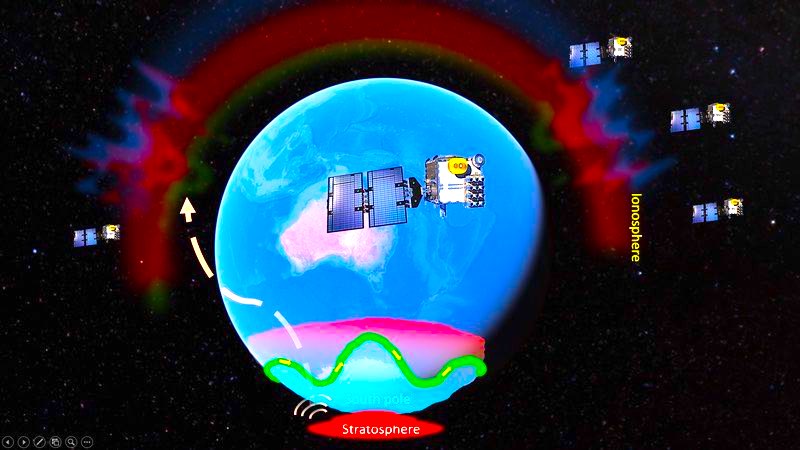 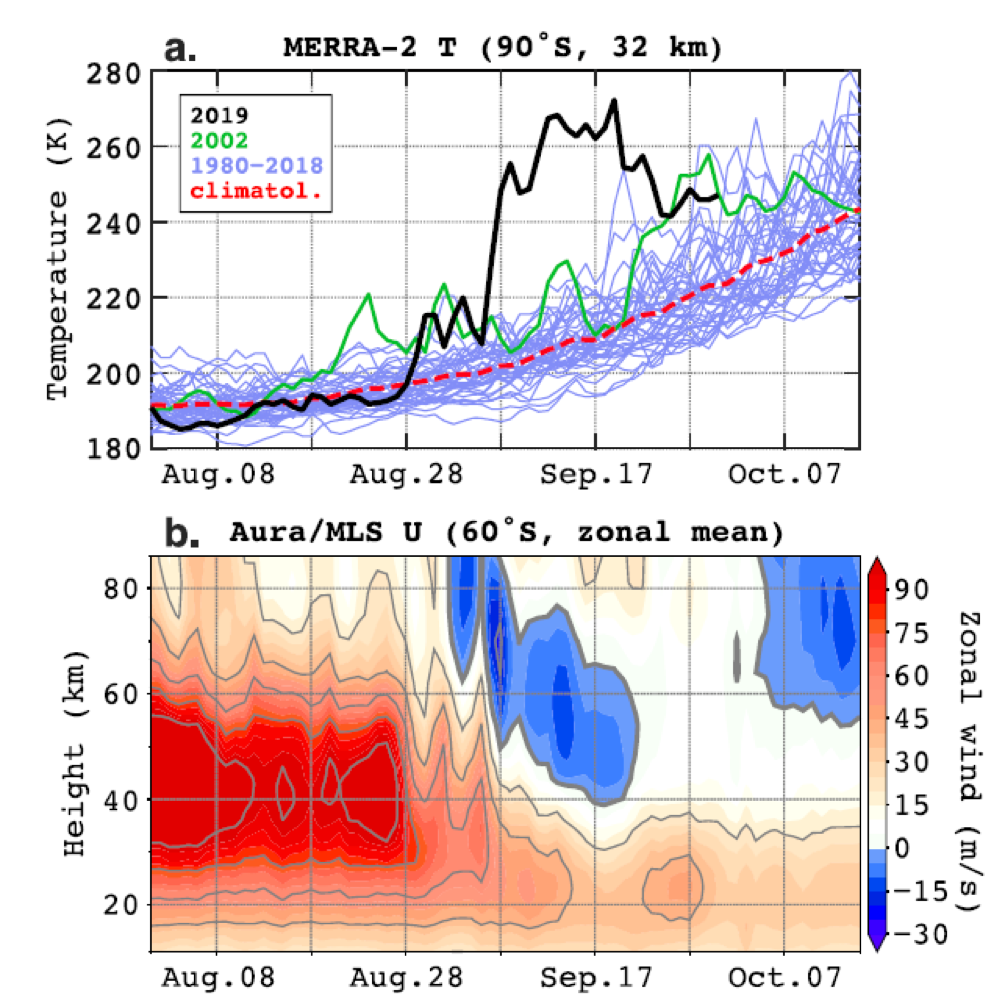 Extracting the quasi 6-day oscillation (Q6DO) in ionosphere from F7/C2 GIS
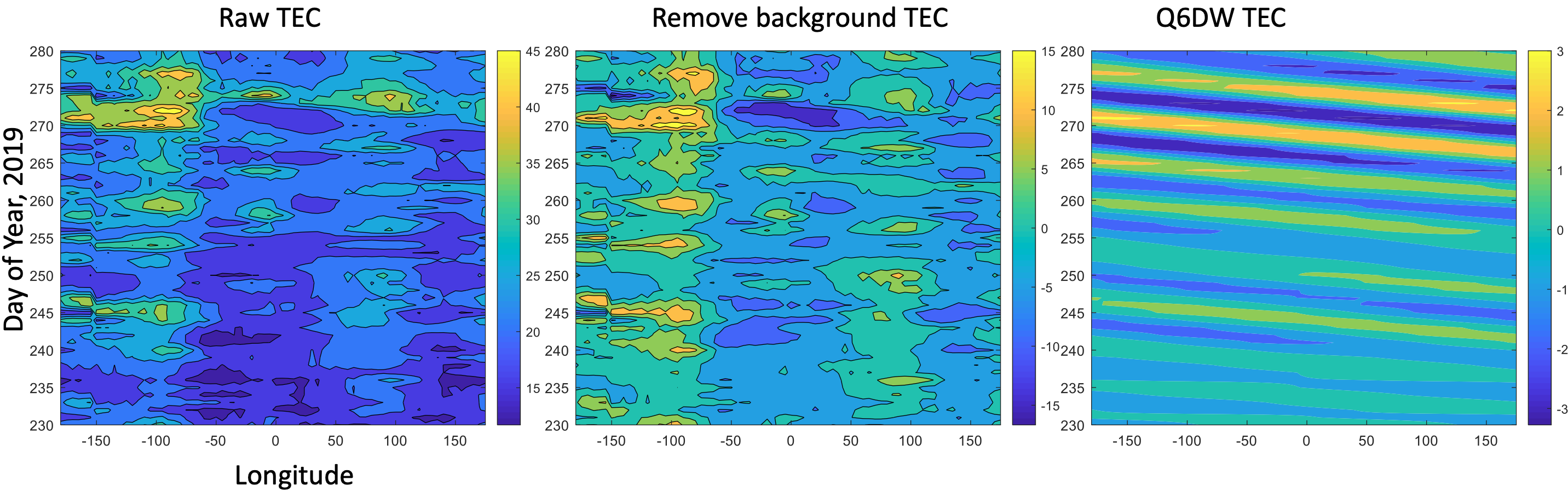 Yamazaki et al., 2020
Fitting amplitude of Q6DO in latitude and local time
[J. T. Lin et al., 2020]
2019 Antarctic Stratospheric Sudden Warming
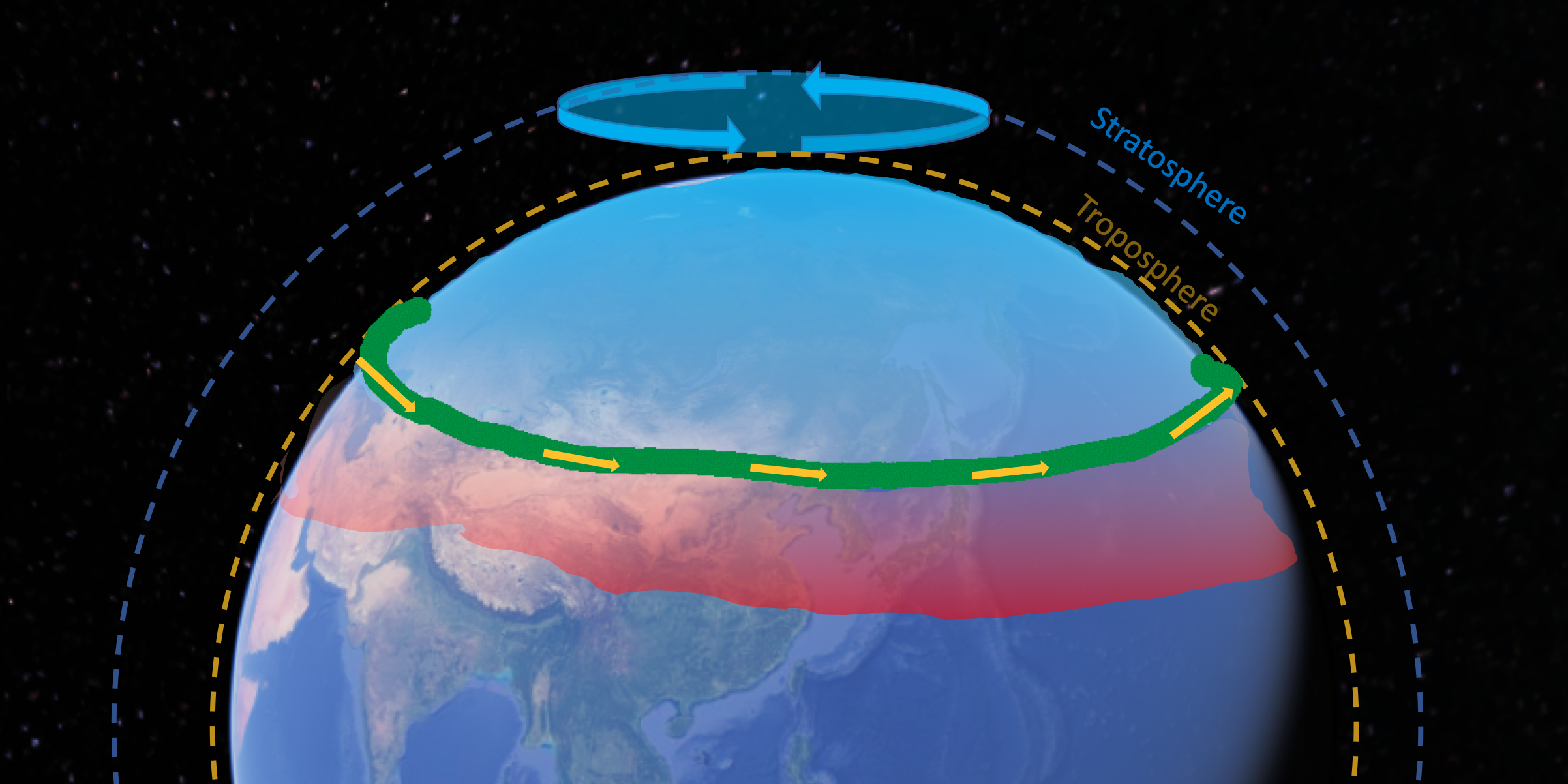 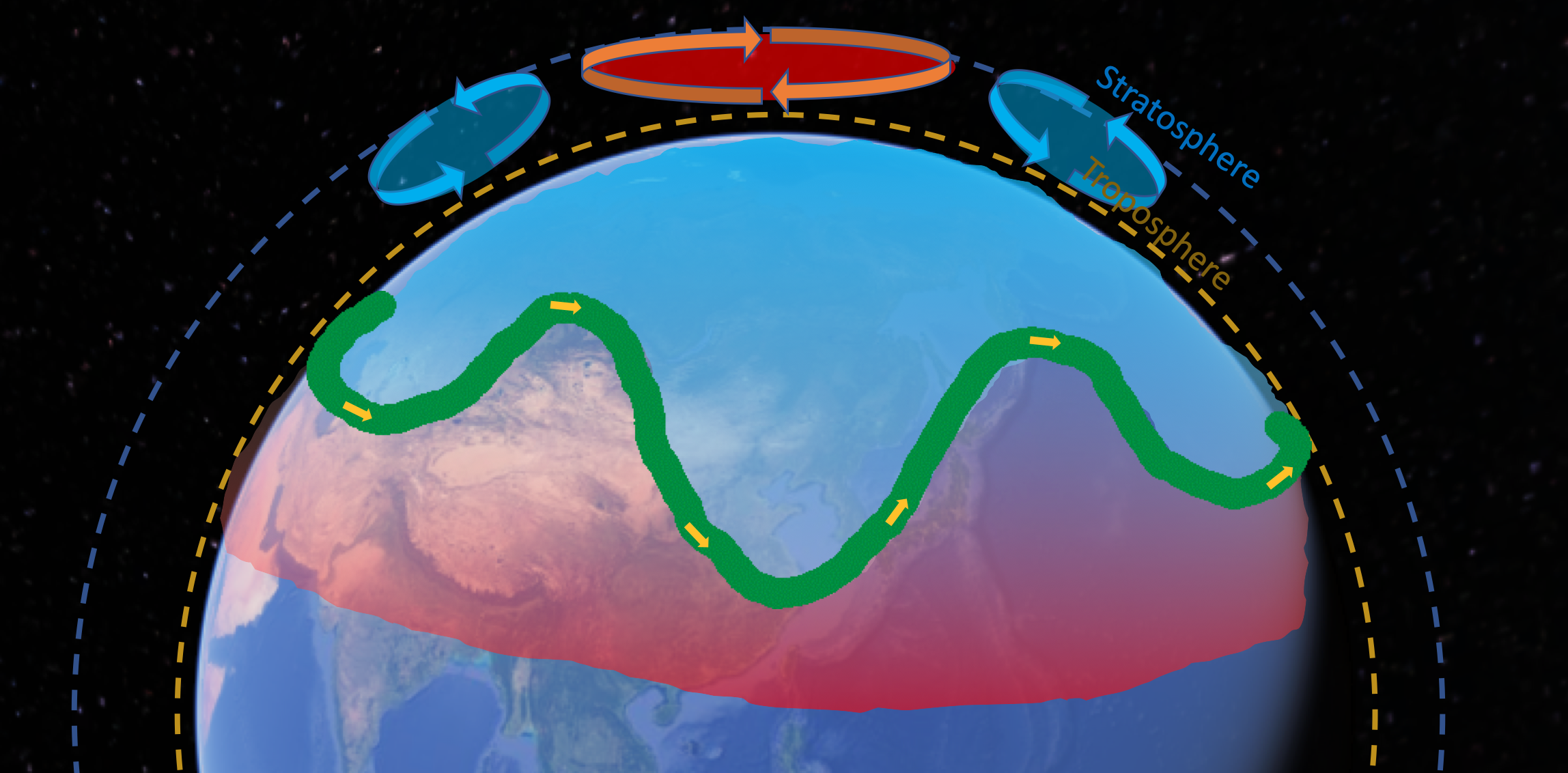 60K Temperature increase 
3rd time in the history strongest in the history for rapid temp. increase
Strongest 6 day oscillation in ionosphere ~ 30%
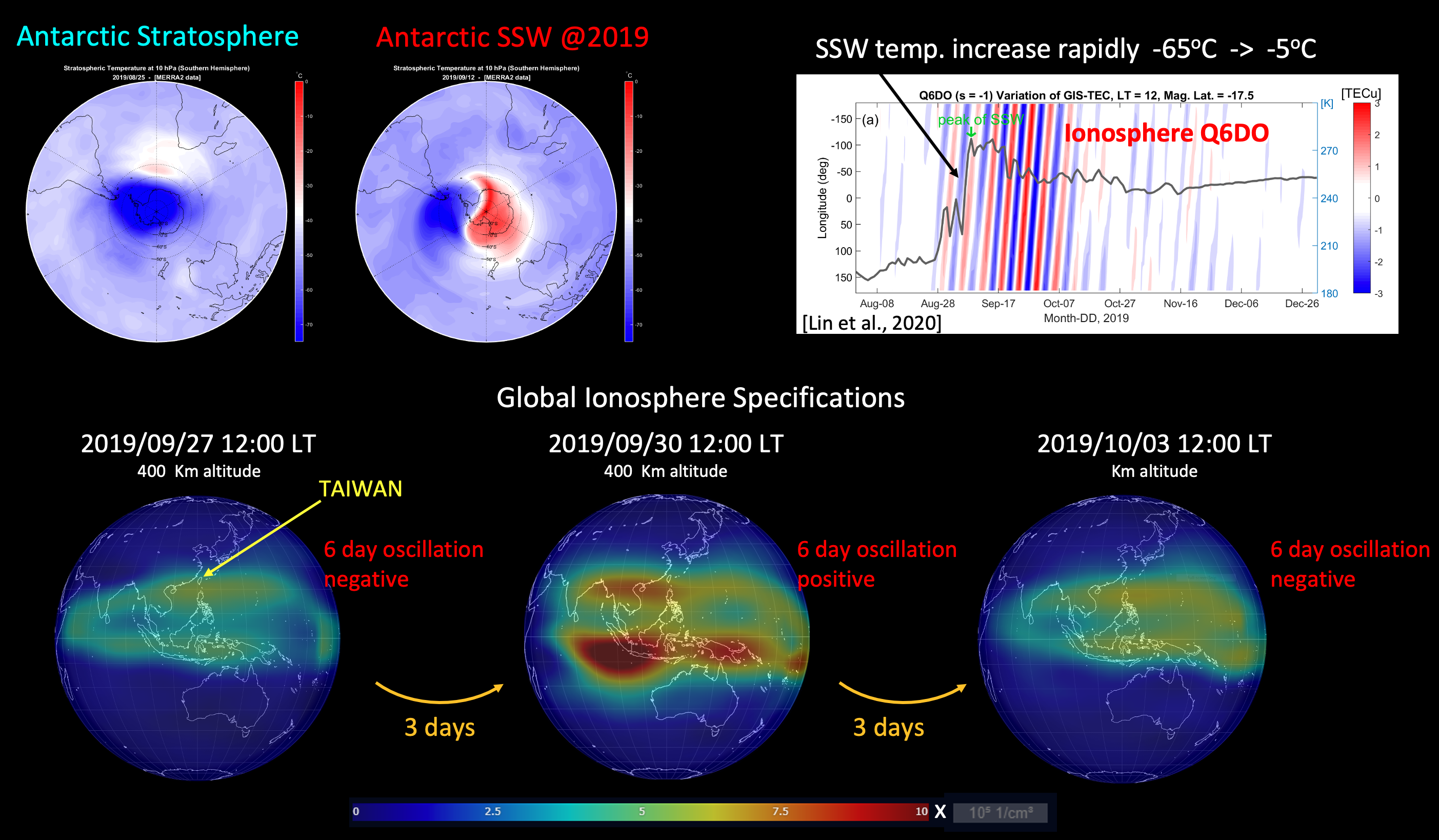 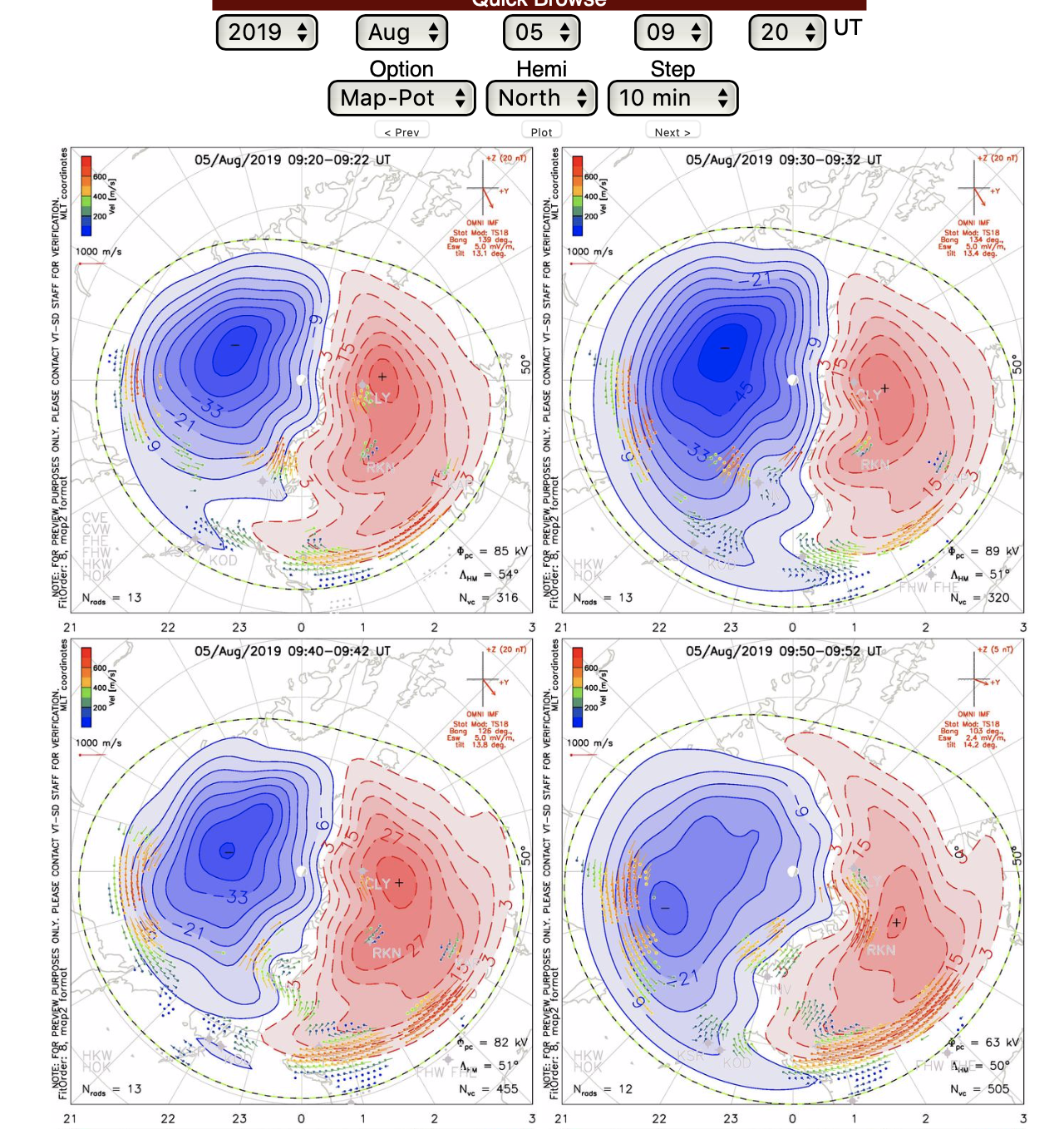 2019-08-05 G1 Minor Magnetic Storm
Rajesh, P. K.,  Lin, C. H.,  Lin, C. Y.,  Chen, C. H.,  Liu, J. Y.,  Matsuo, T., et al. (2021), Extreme Positive Ionosphere Storm Triggered by a Minor Magnetic Storm in Deep Solar Minimum Revealed by FORMOSAT‐7/COSMIC‐2 and GNSS Observations, Journal of Geophysical Research: Space Physics,  125, e2020JA028261https://doi.org/10.1029/2020JA028261
High Latitude convection intensified
Triggered strong ionosphere electron density increase
@ India、Europe、Africa with 300-800% increase
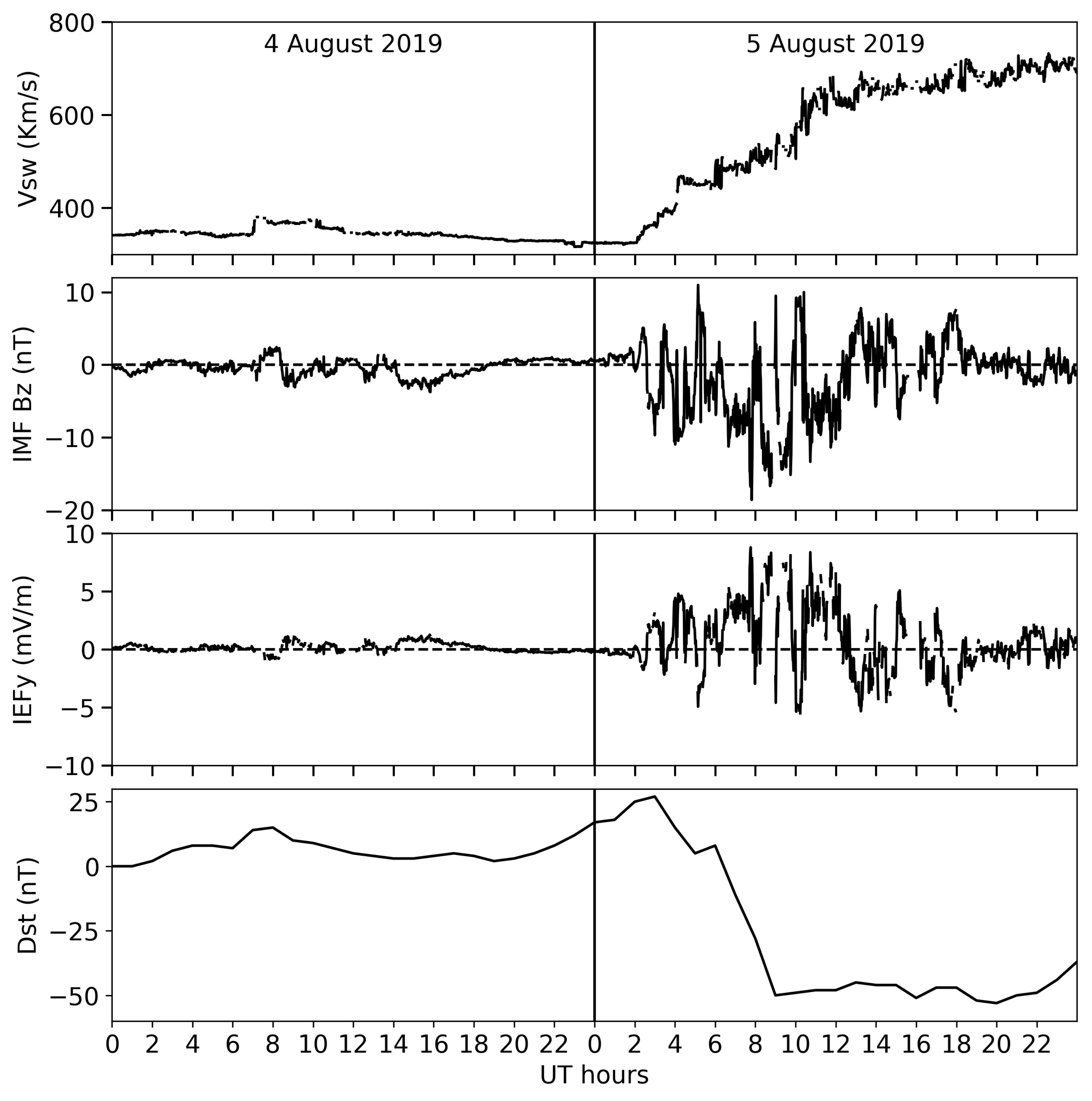 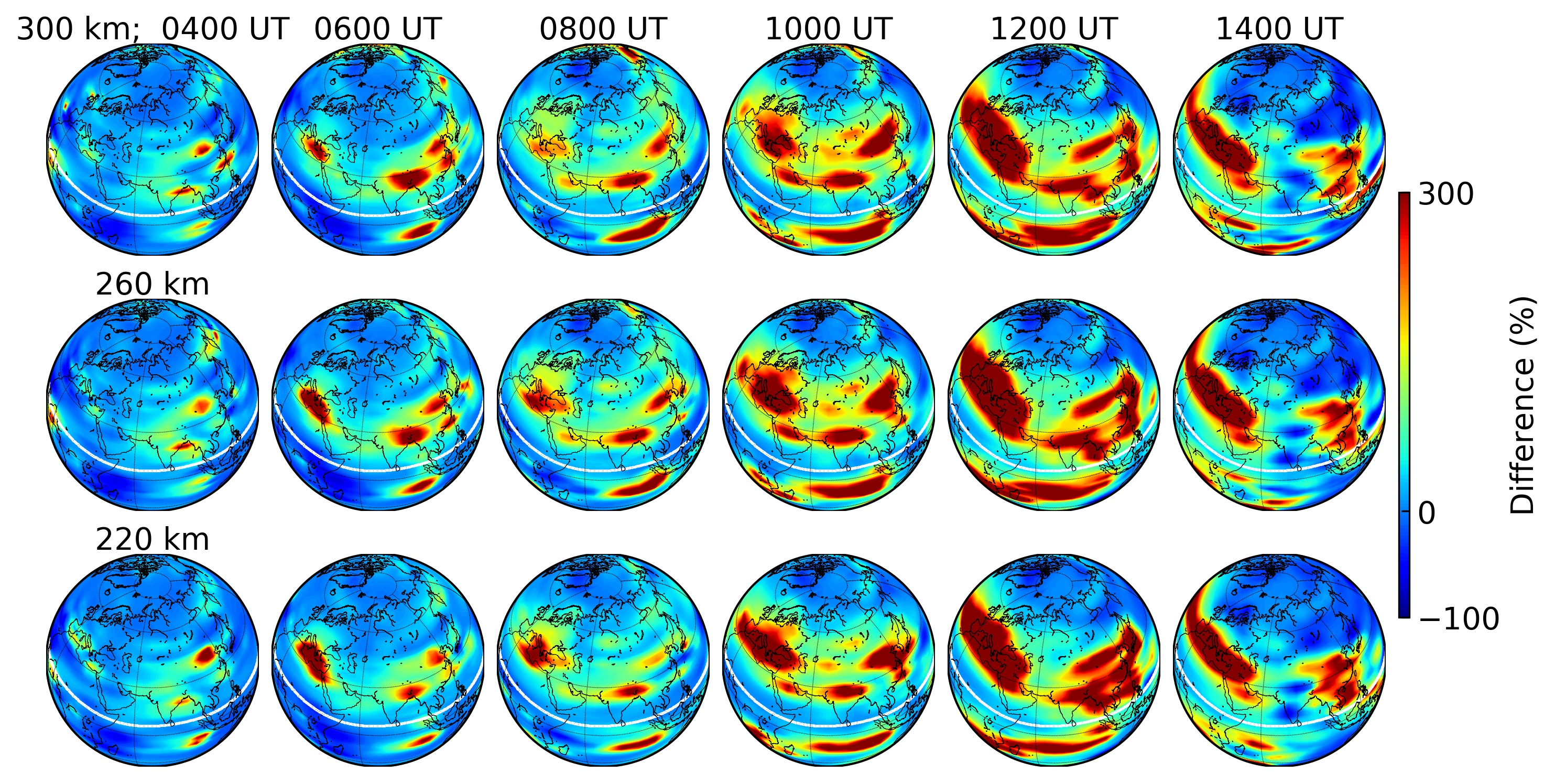 300 km
Solar Wind Vsw
260 km
IMF B
Storm E-field
220 km
Dst
2019-08-05 G1 Minor Magnetic Storm
Latitude-Altitude-Ne @ 75oE Longitude
Pre-storm
[Rajesh et al., 2020]
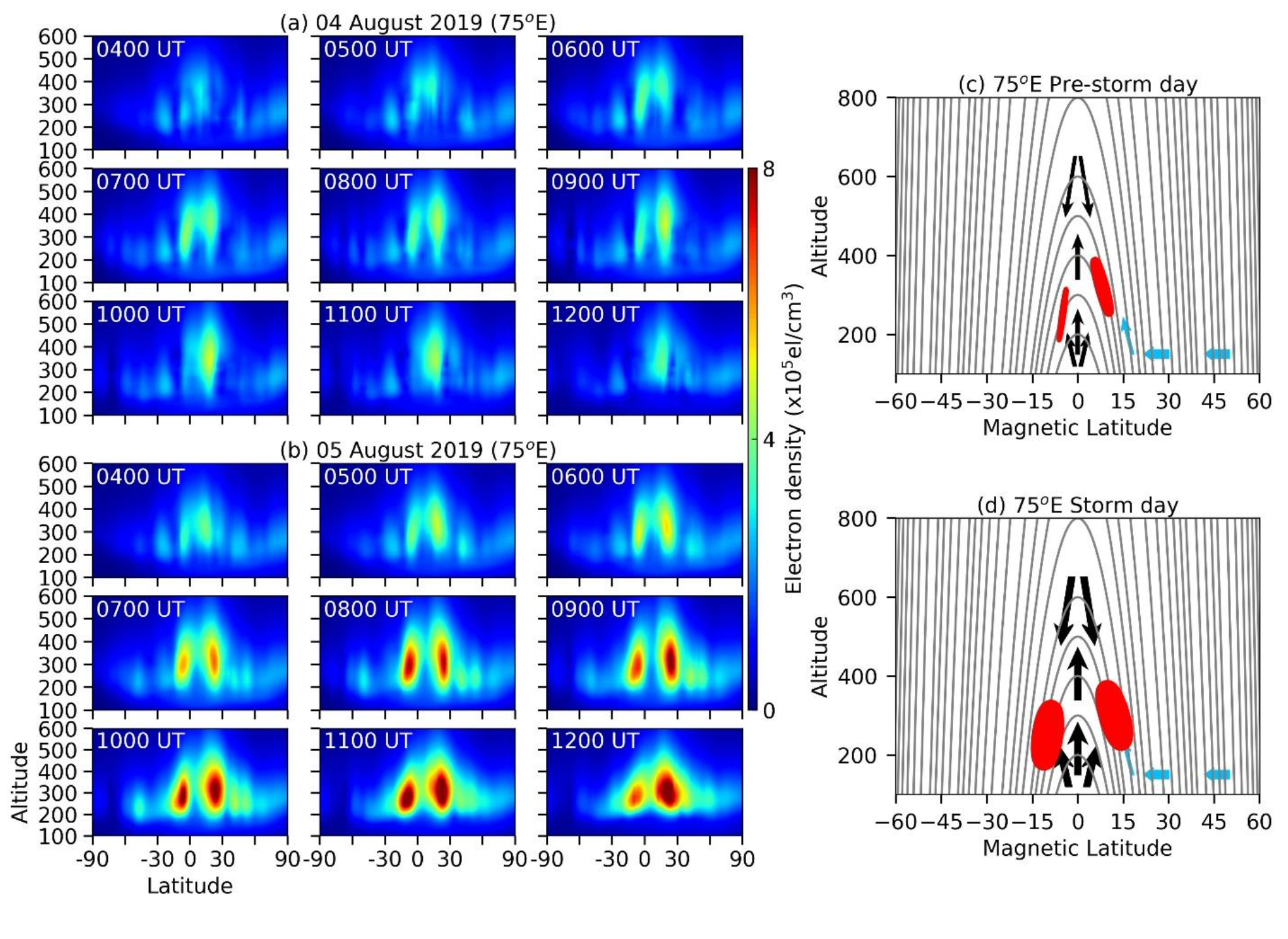 Storm
Magnetic storm (G5) on 10-11 May 2024; @ 300 km
Real-time GIS @ 20-mins during 
                2200-2300 UT	         2300-0000 UT
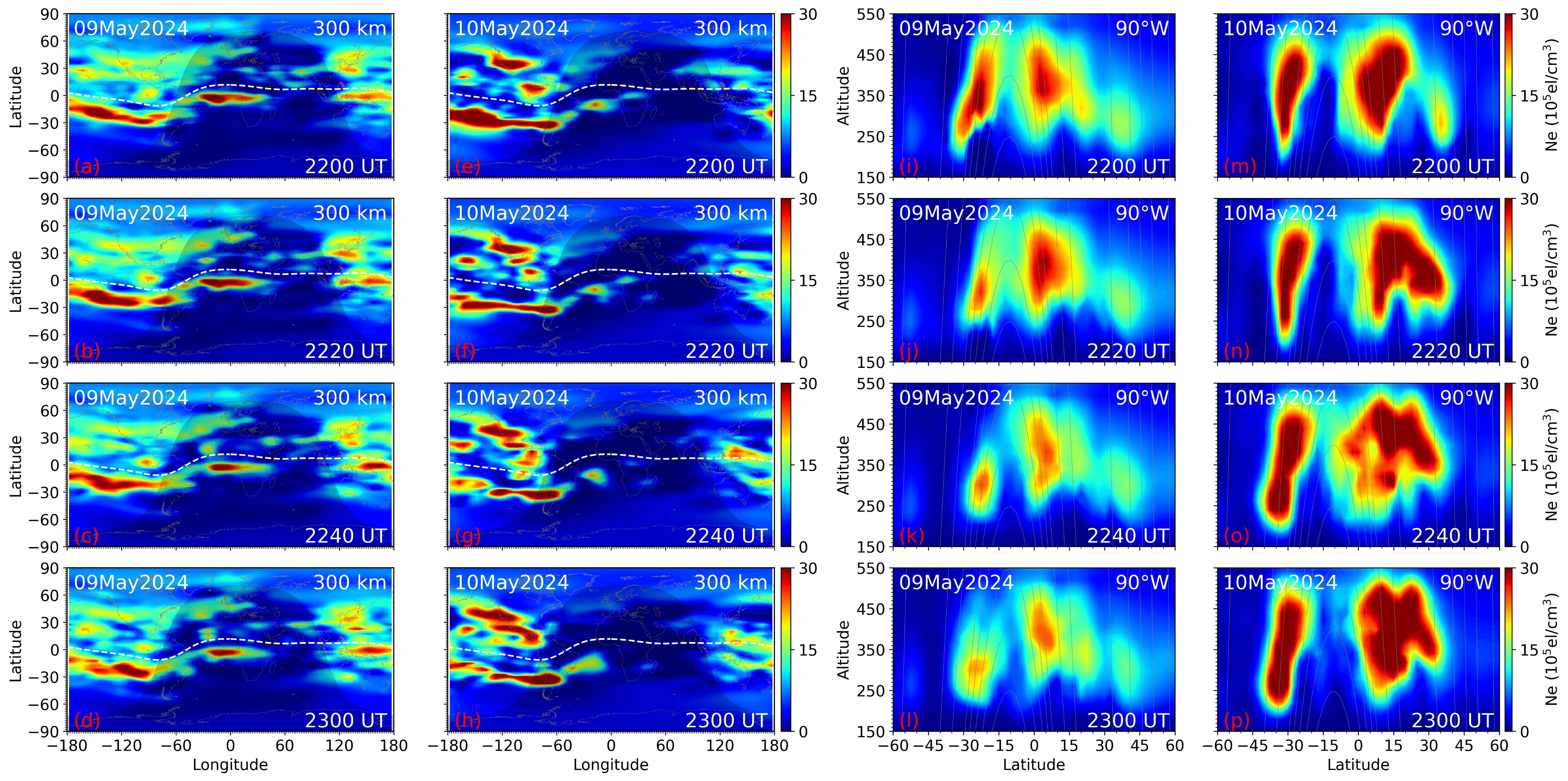 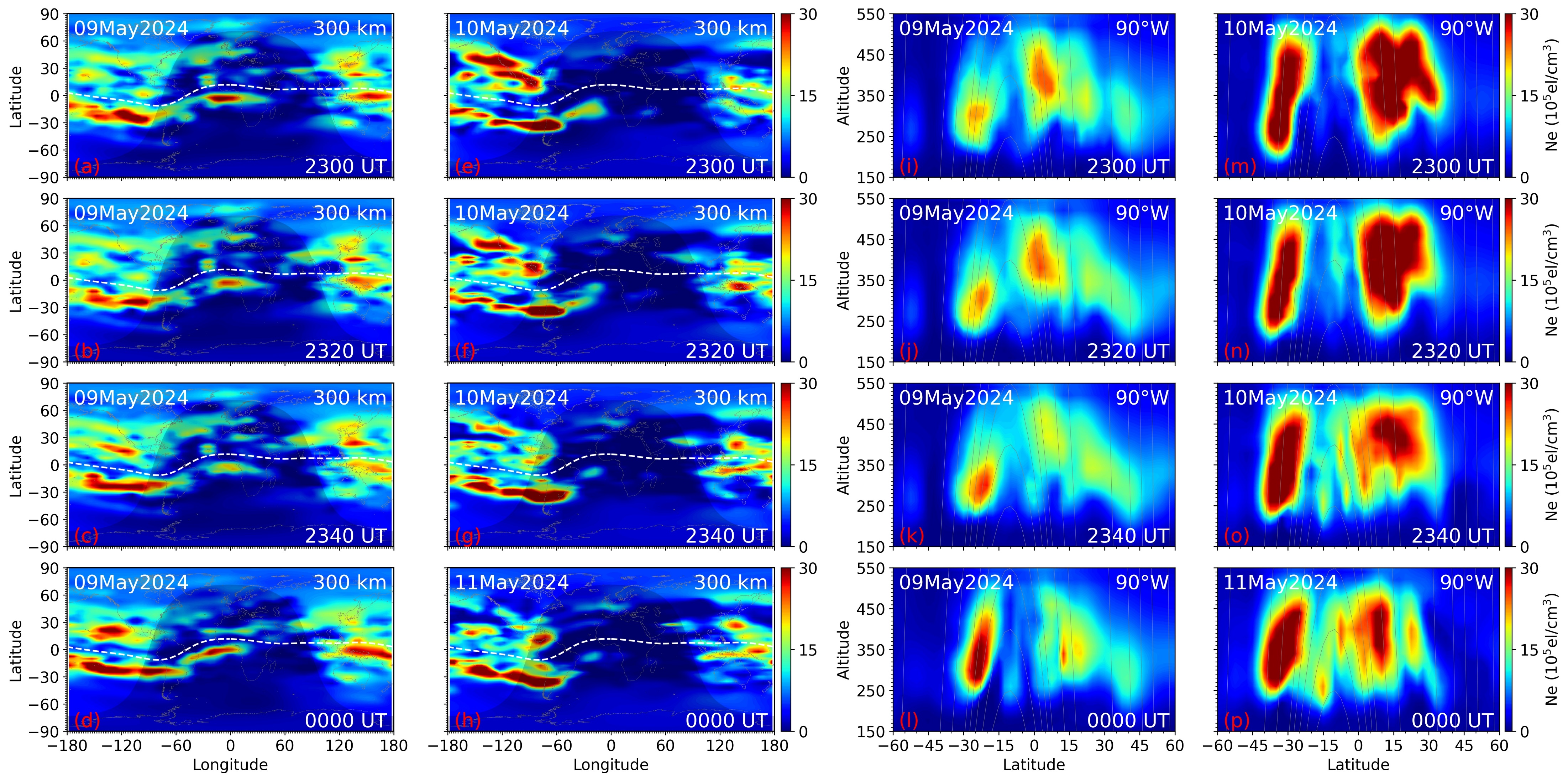 Storm Enhanced Density & PPEF
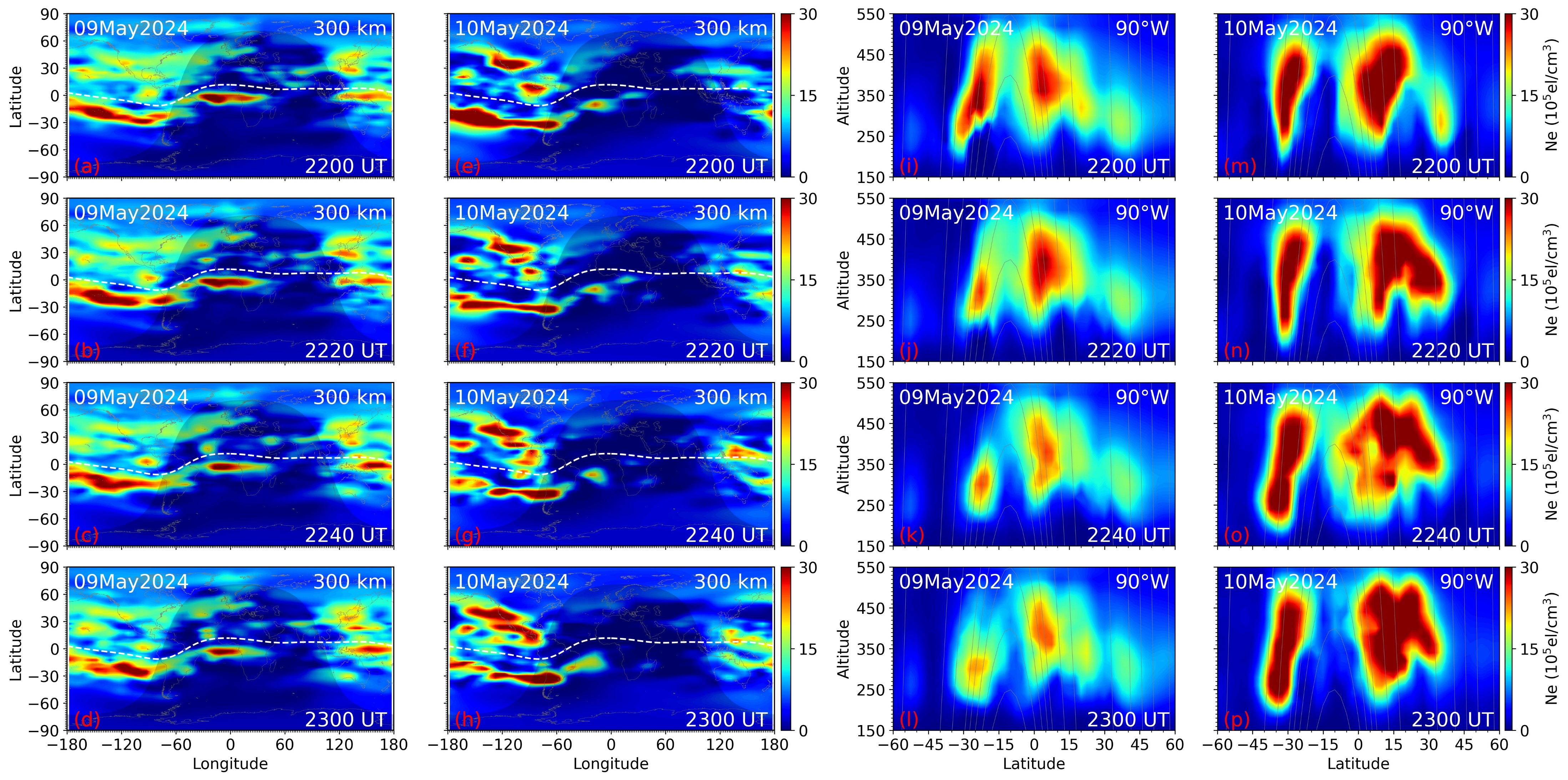 Reference day
Regular GIS
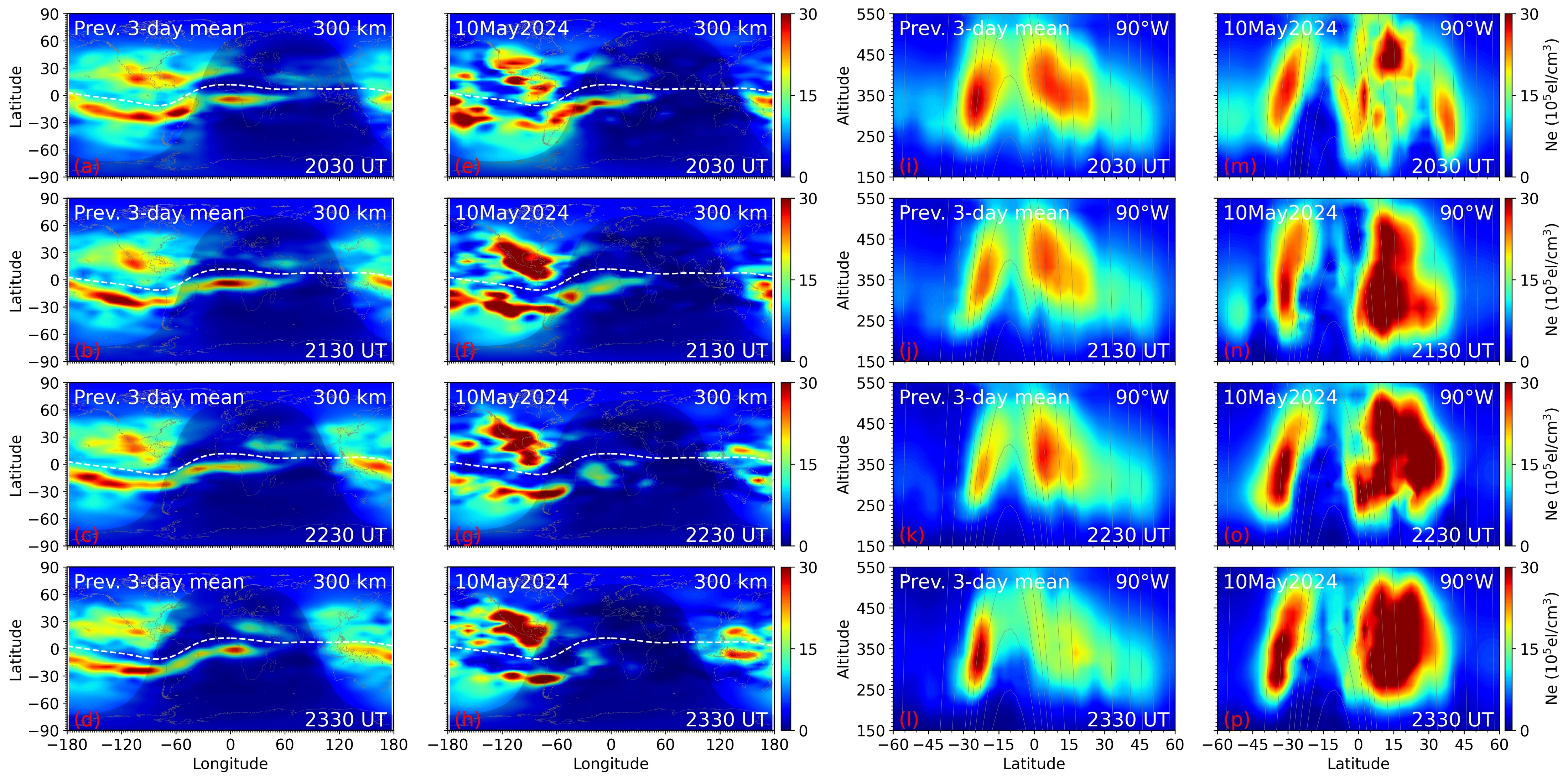 TEC @ CCMC iSWA
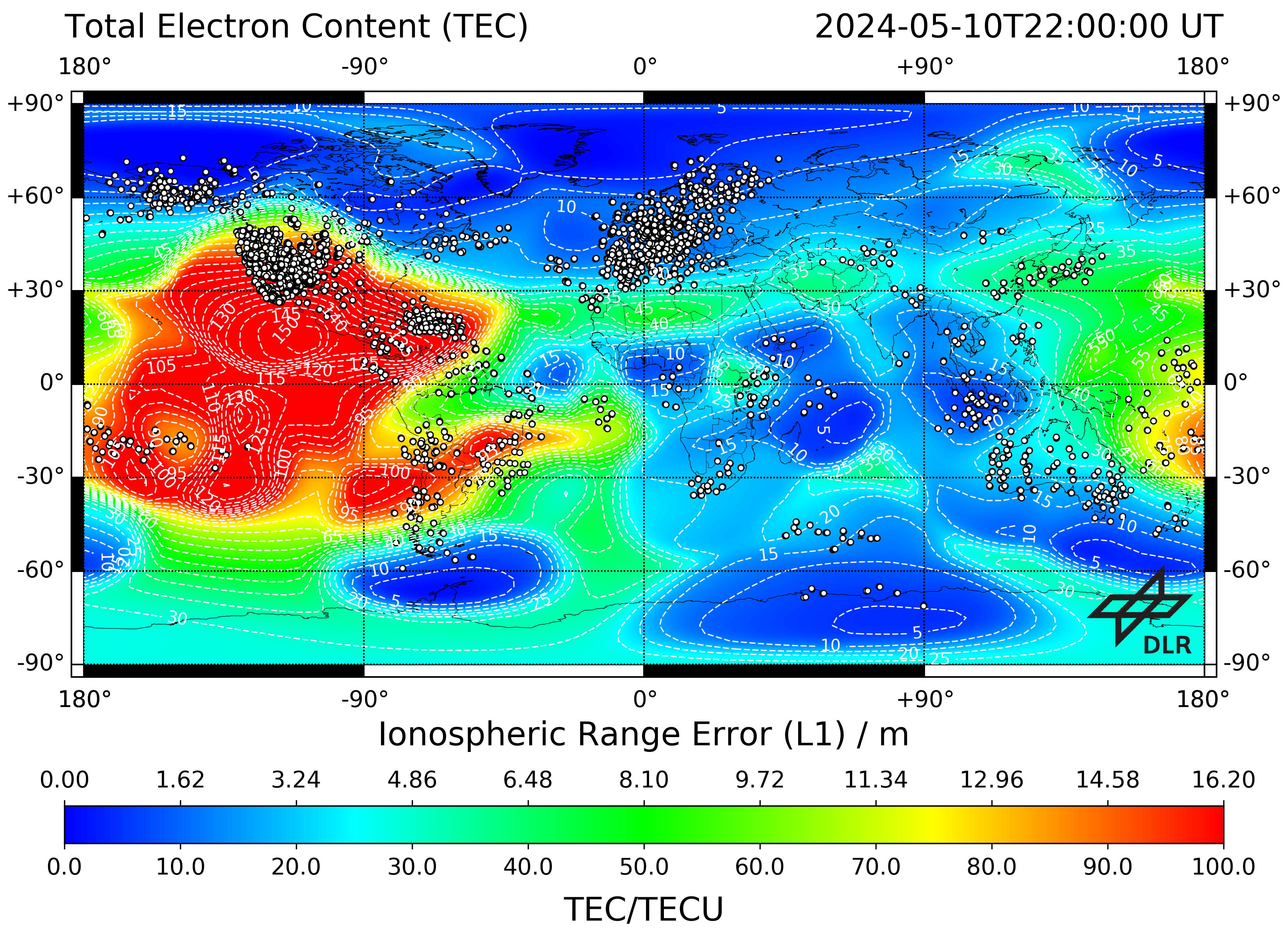 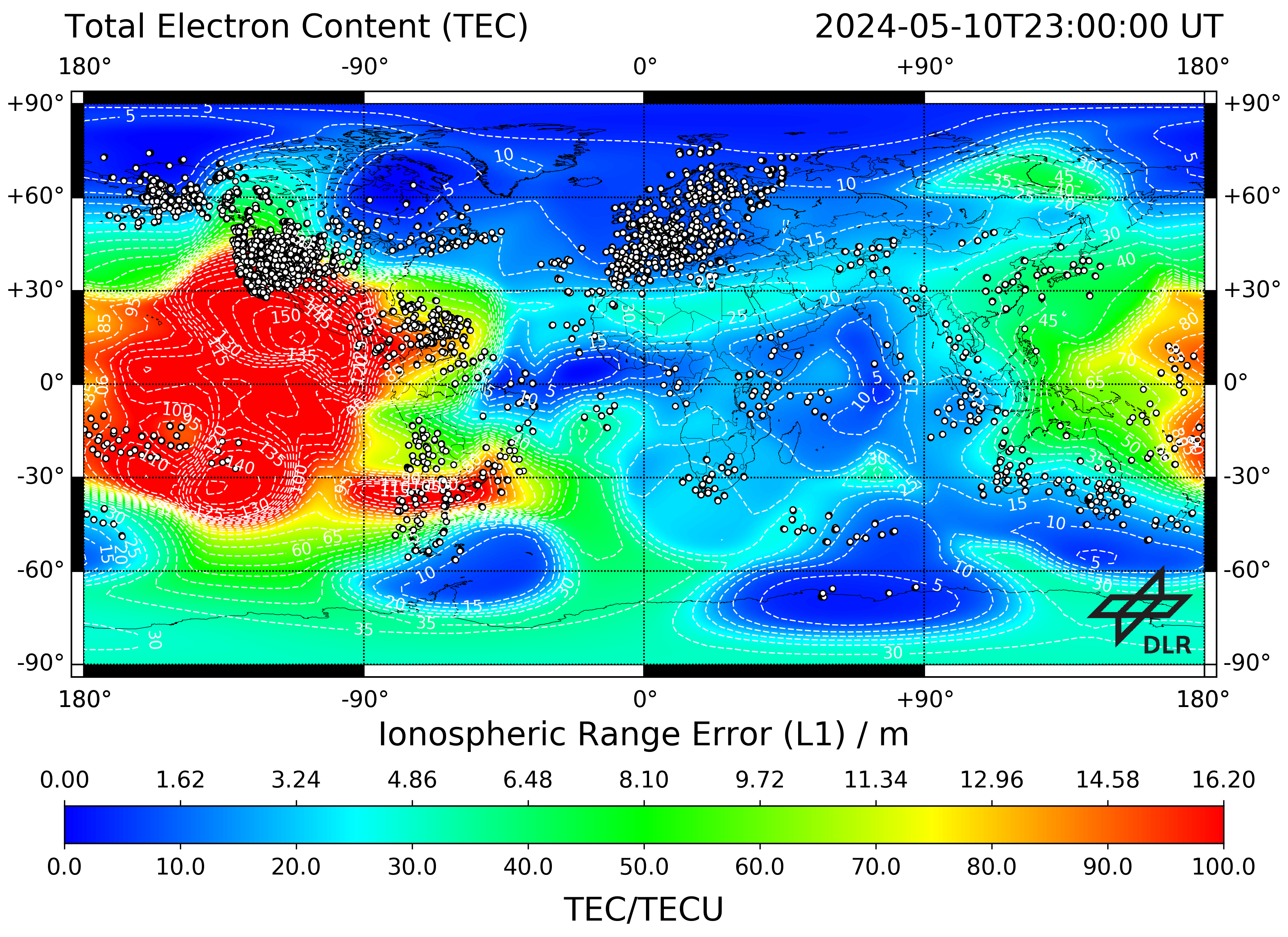 Magnetic storm (G3) on 1 Dec. 2023
Strong equatorial plasma bubbles (EPBs) appeared earlier LT at DUSK
EPBs last until DAWN
Storm
Pre-storm
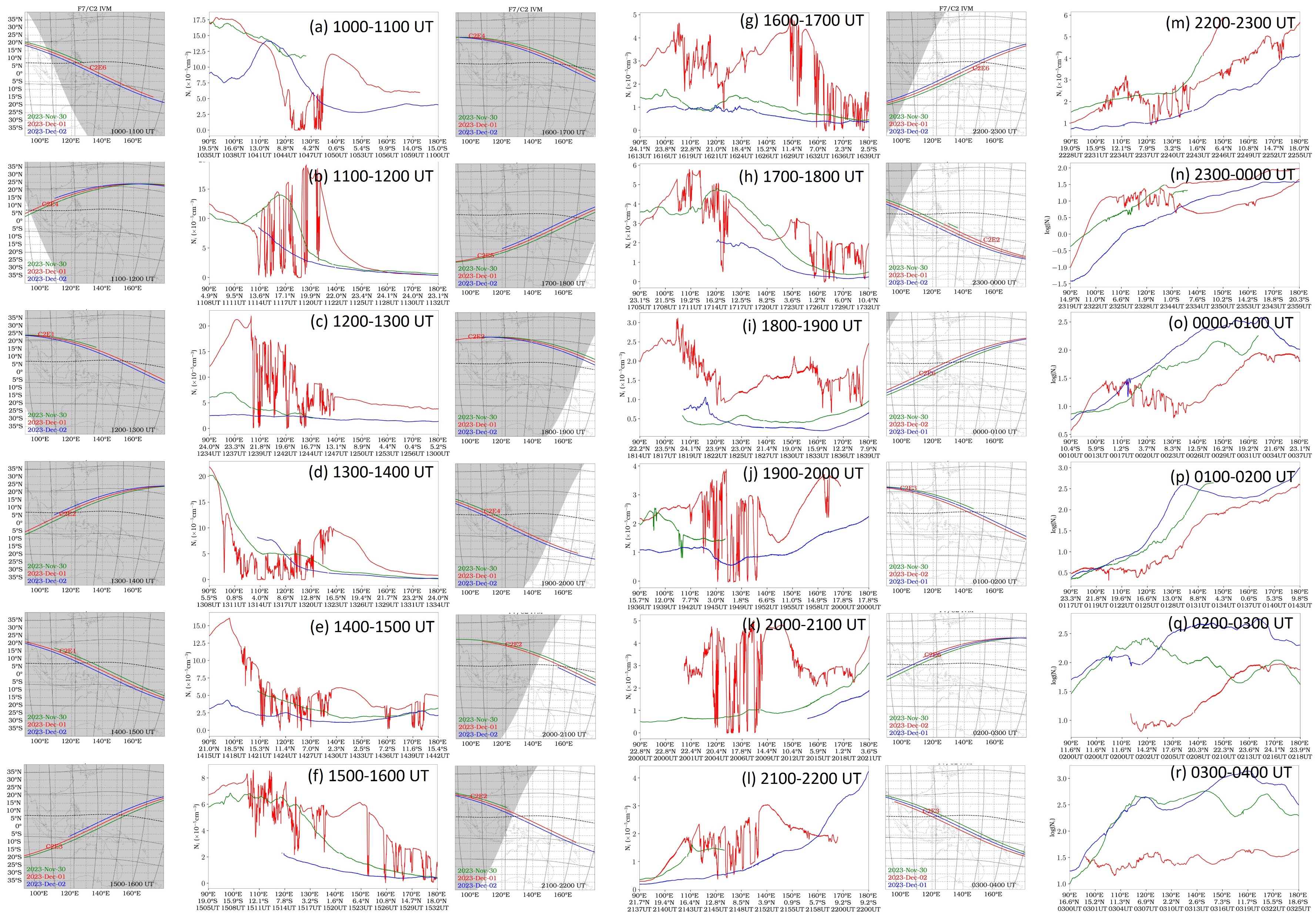 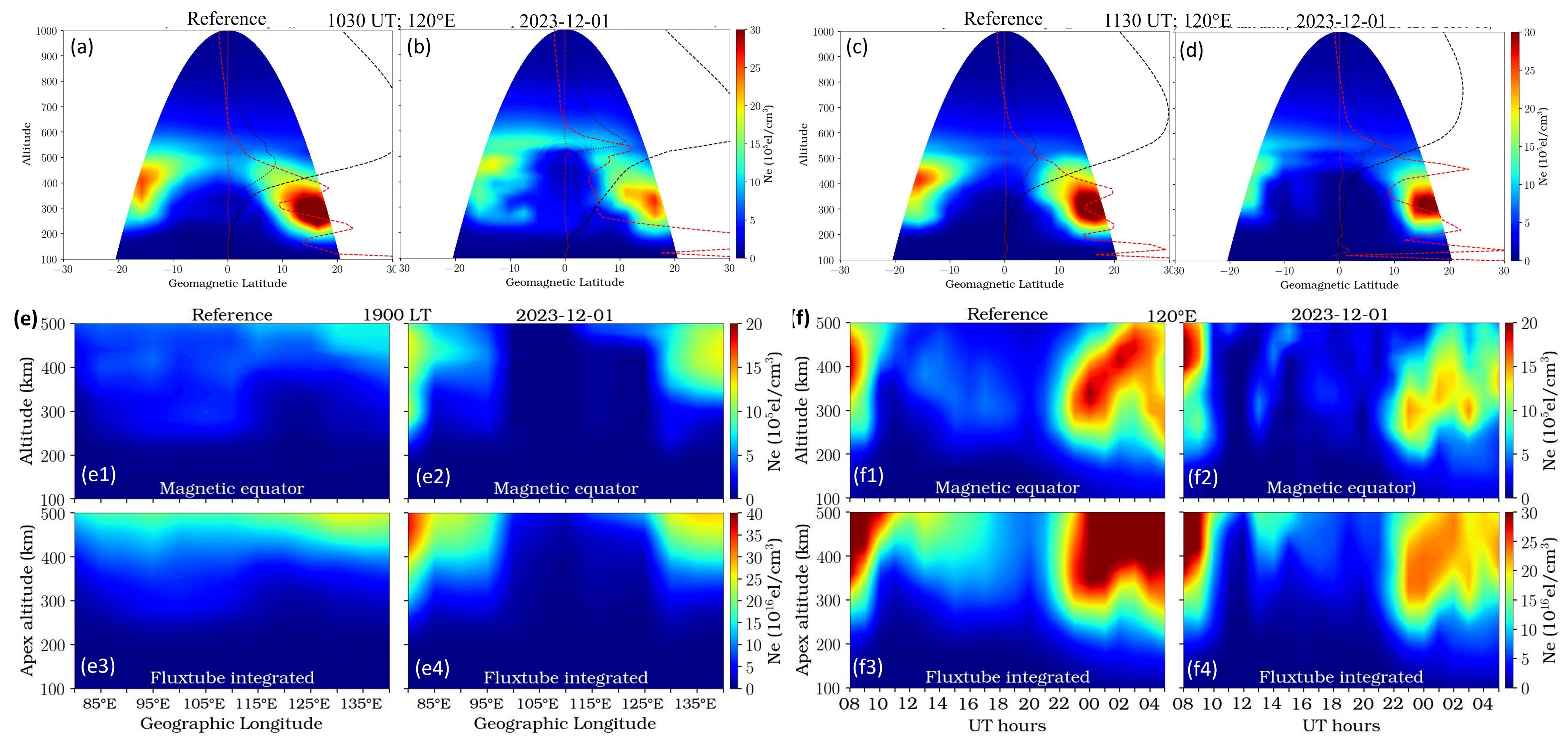 Ne gradient
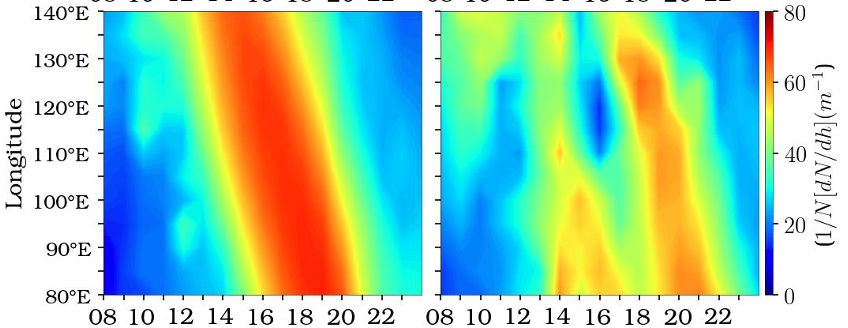 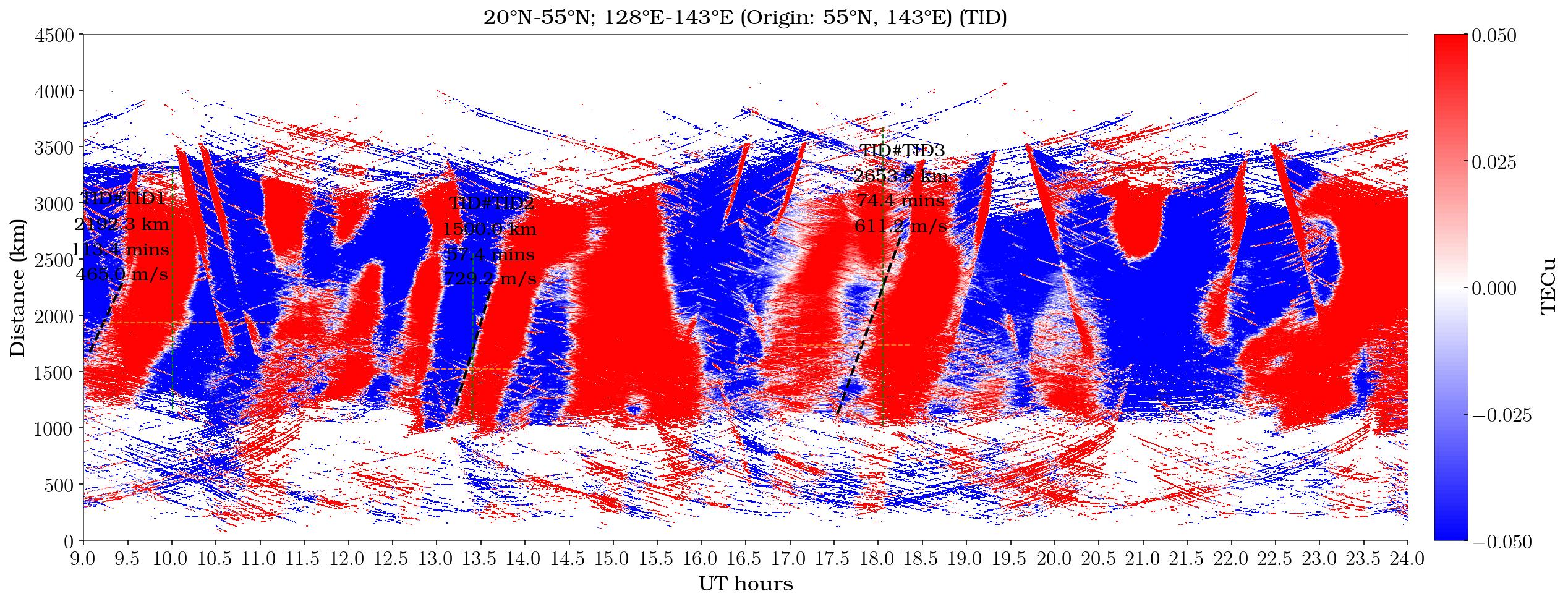 LSTID#1
LSTID#2
2017 Solar Eclipse using FORMOSAT-3/COSMIC
8 April 2024 Solar Eclipse
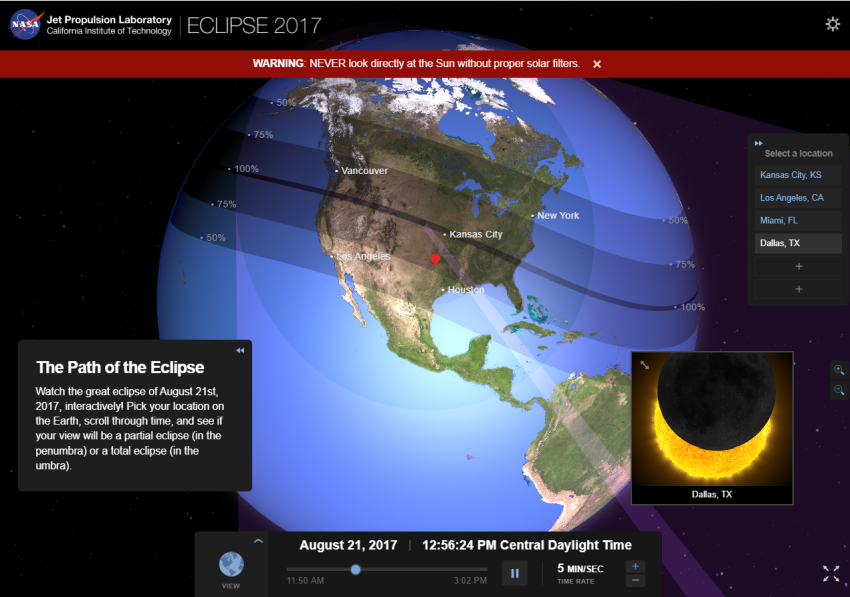 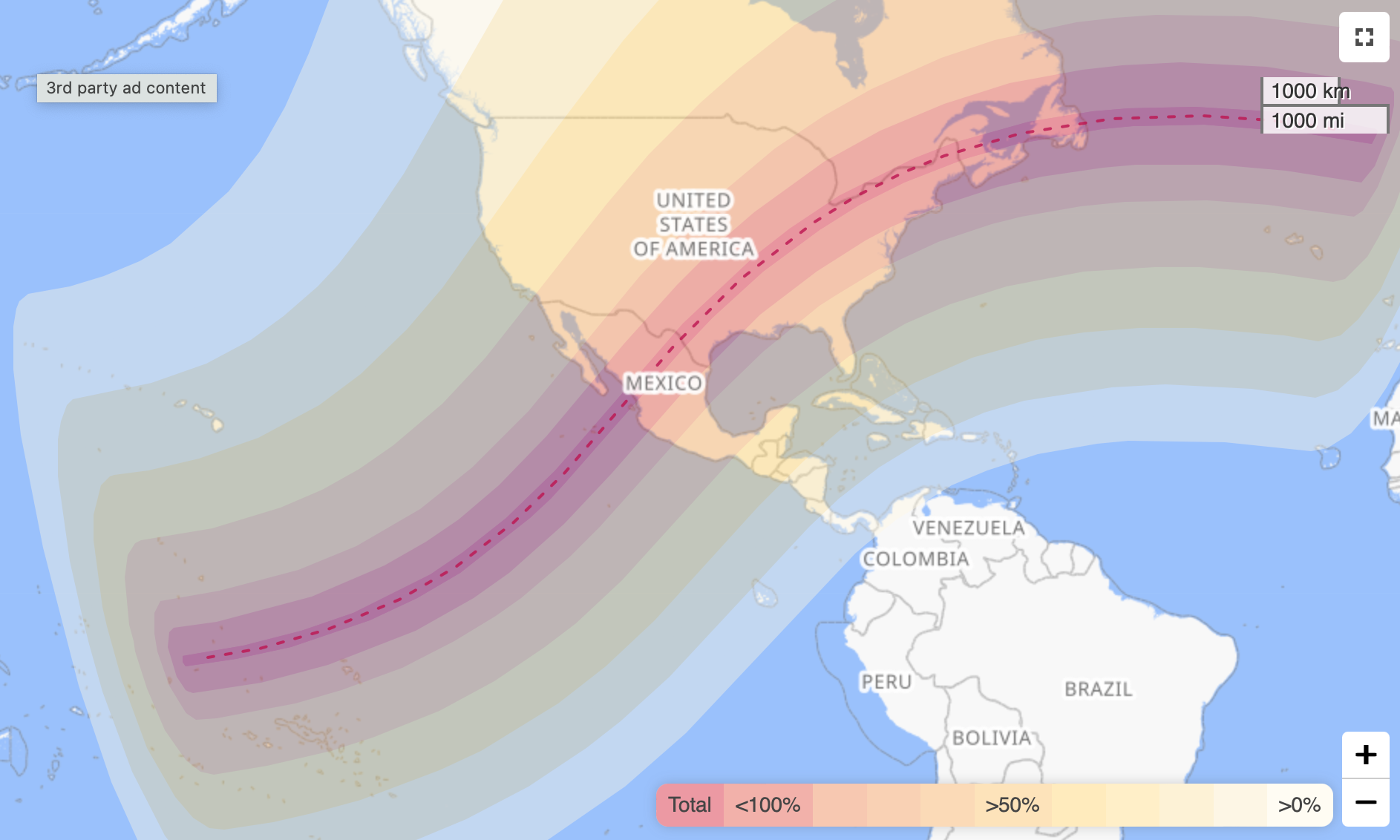 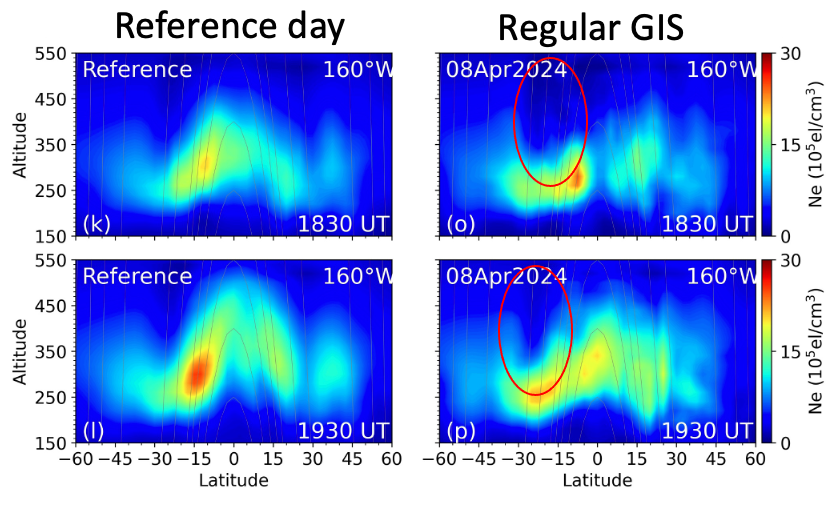 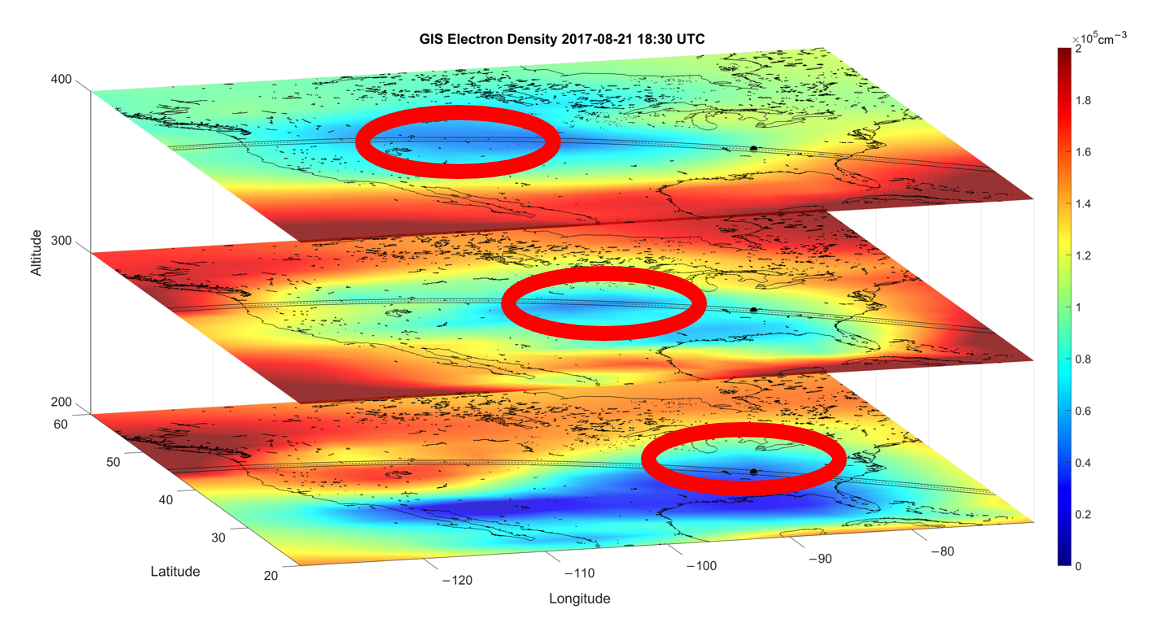 11
Lin et al., 2023
2017 Solar Eclipse using FORMOSAT-3/COSMIC
8 April 2024 Solar Eclipse
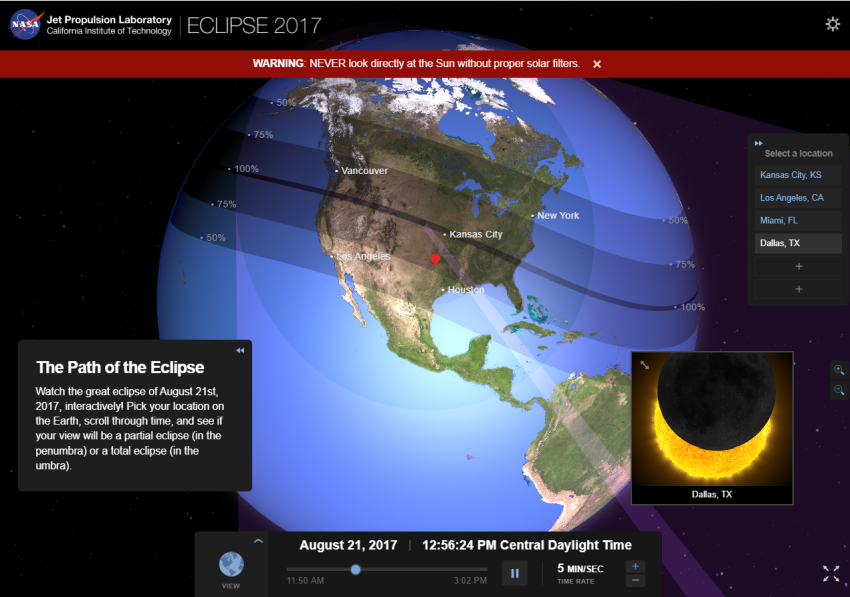 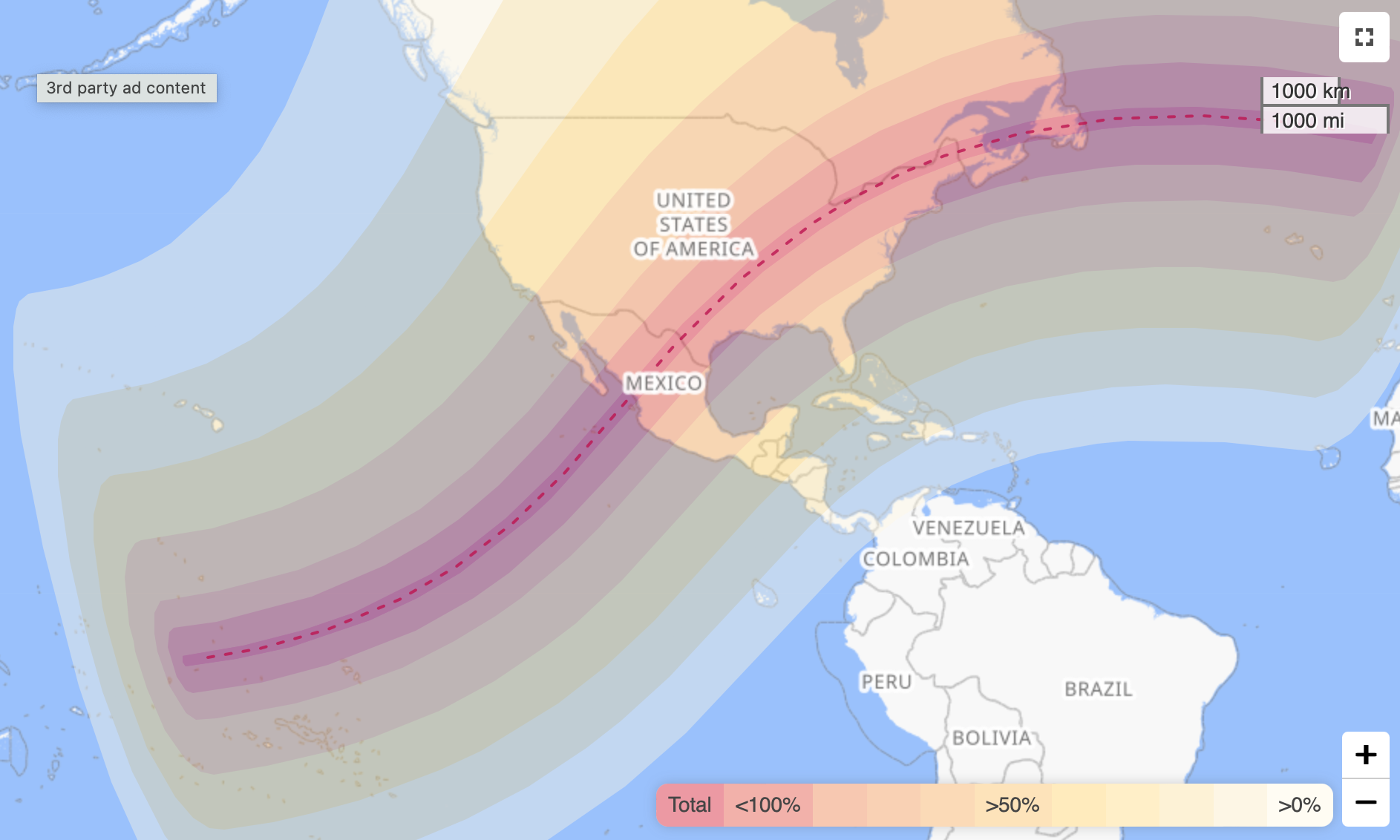 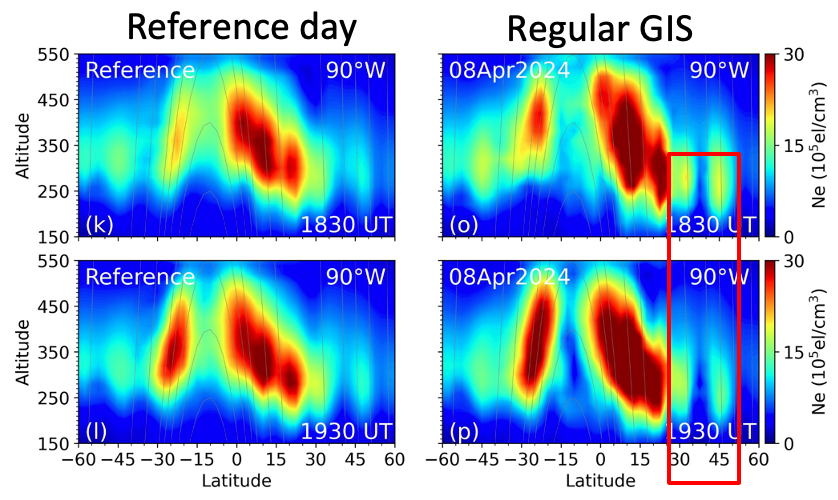 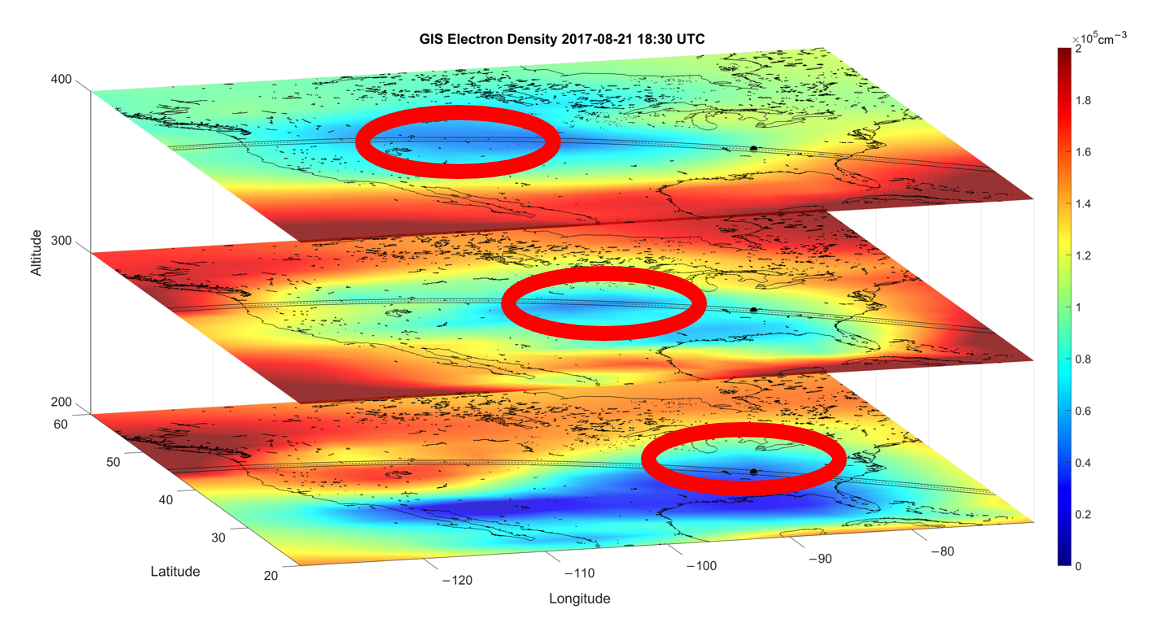 12
Lin et al., 2023
8 April 2024 Solar eclipse effects – depletion at lower heights then extending to higher altitudes
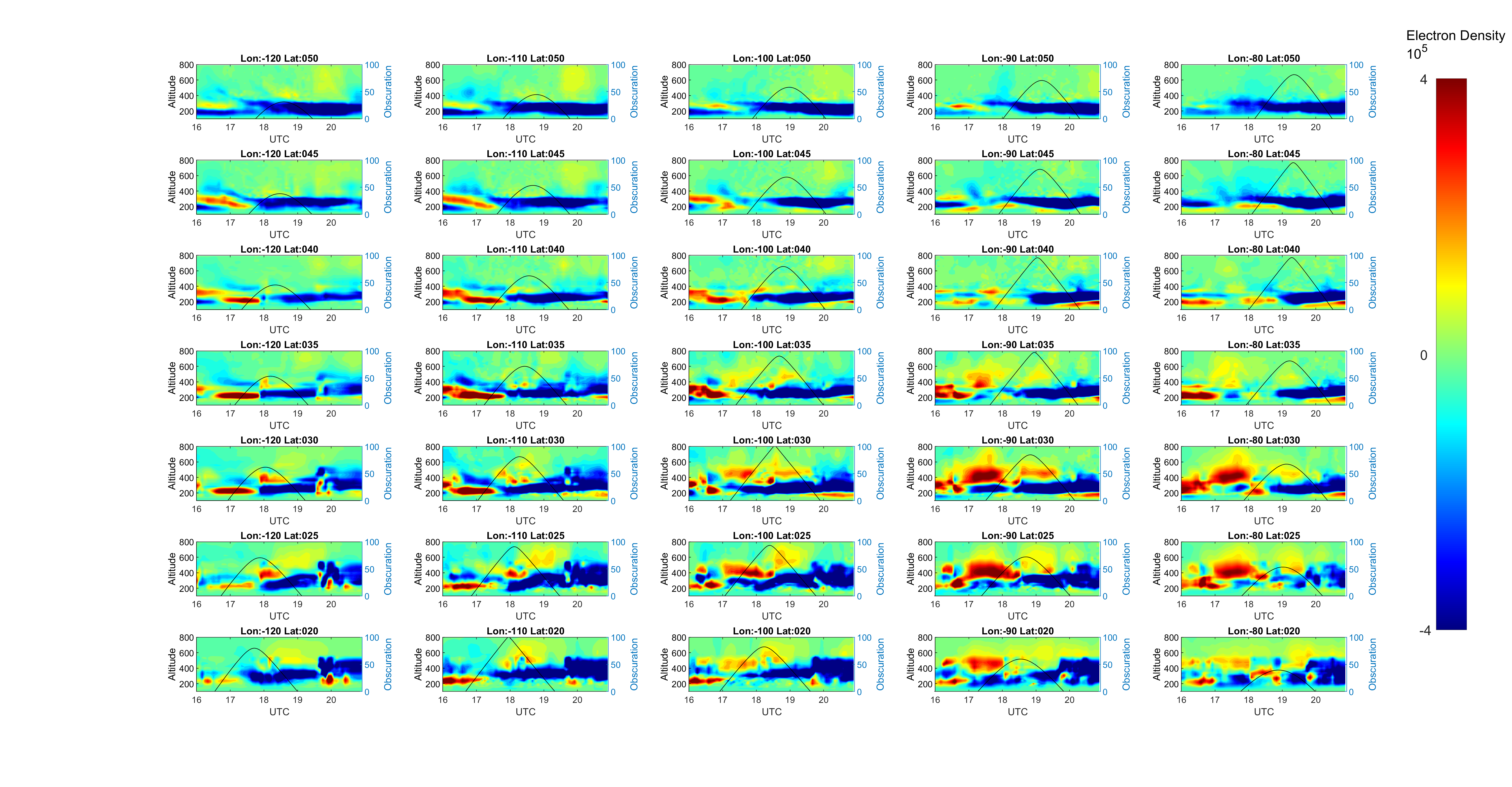 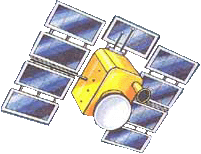 Summary
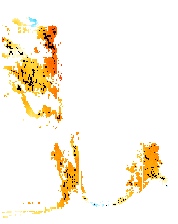 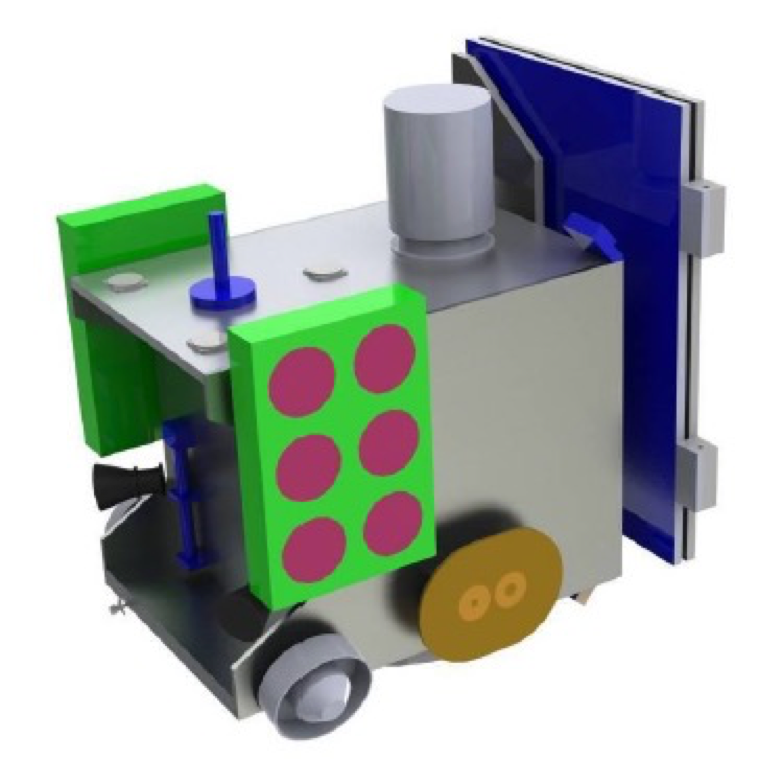 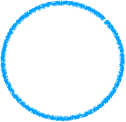 F7/C2 based GIS has shown prominent day-to-day variability of ionosphere
Day-to-day obs. are useful to see the vertical coupling (SSW & quasi 6 day  oscillation).
GIS has been applied to investigate 3 storms (G1, G3 & G5) showing peculiar phenomena.
GIS observes eclipse induced plasma depletions showing tilting depletion in altitudes
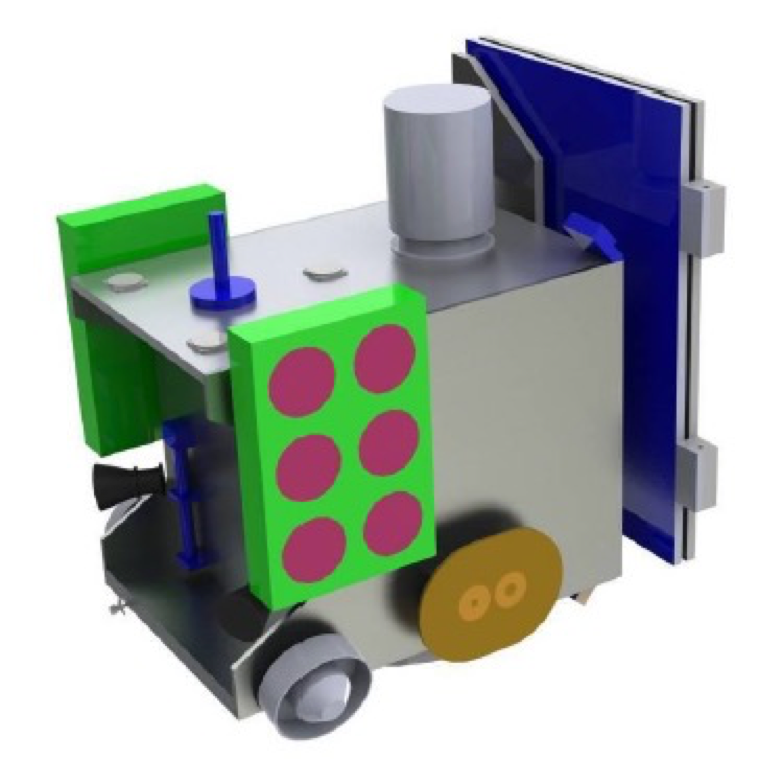 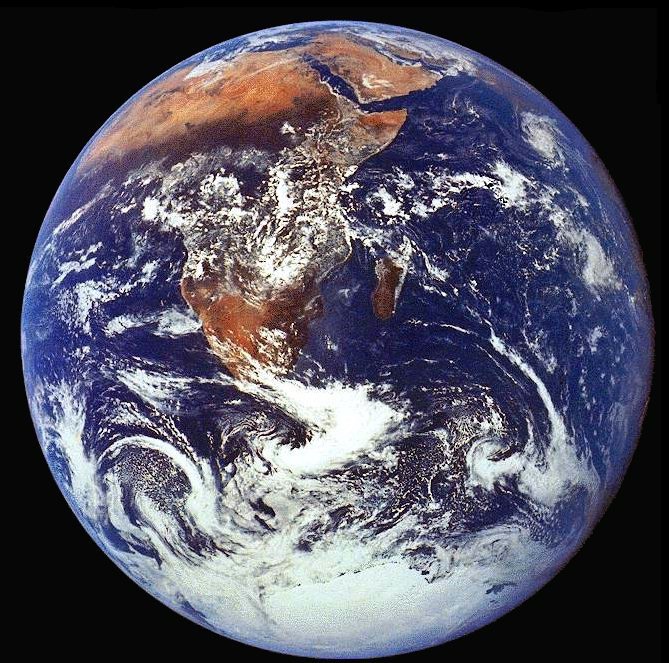 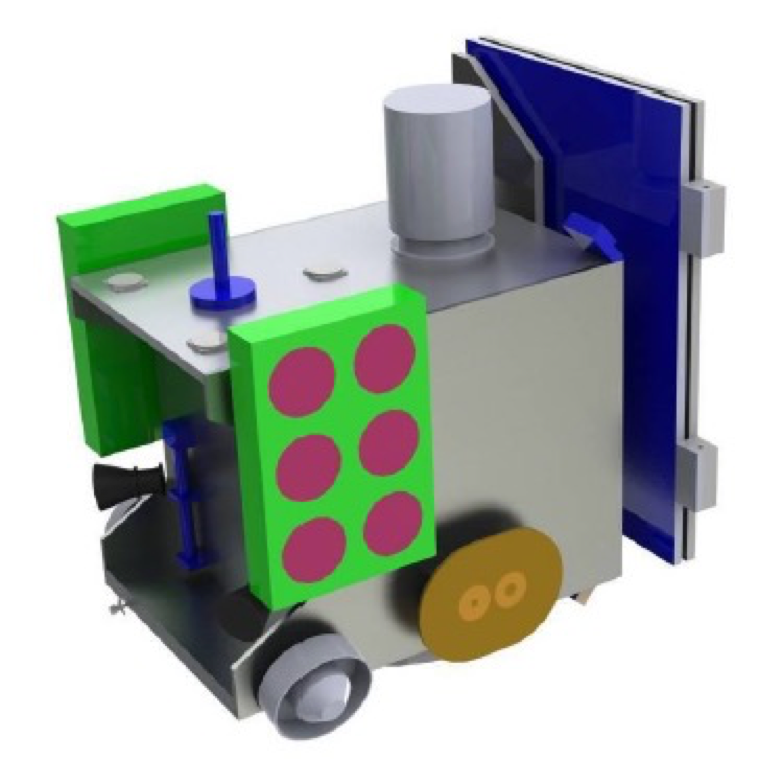 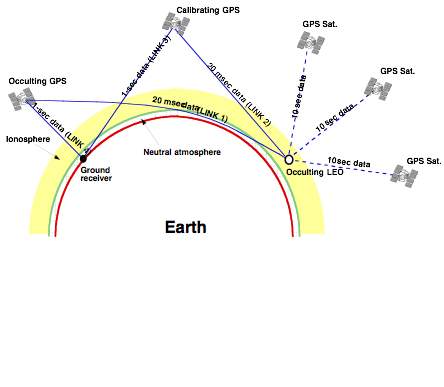 Next: making real-time and adaptive grid GIS & assimilate commercial data at mid- high latitudes
2-Day Latency GIS
2-hr latency Real-time GIS
Current GIS (1 hr time resolution) waits for two days latency because of ground-based GNSS stations.
We are making it to 2 hrs latency with 20 mins resolution as real-time GIS. 
Mid- and high-latitude observations are important. Commercial data may help.
We’re testing a version having upper boundary at 20,200 km
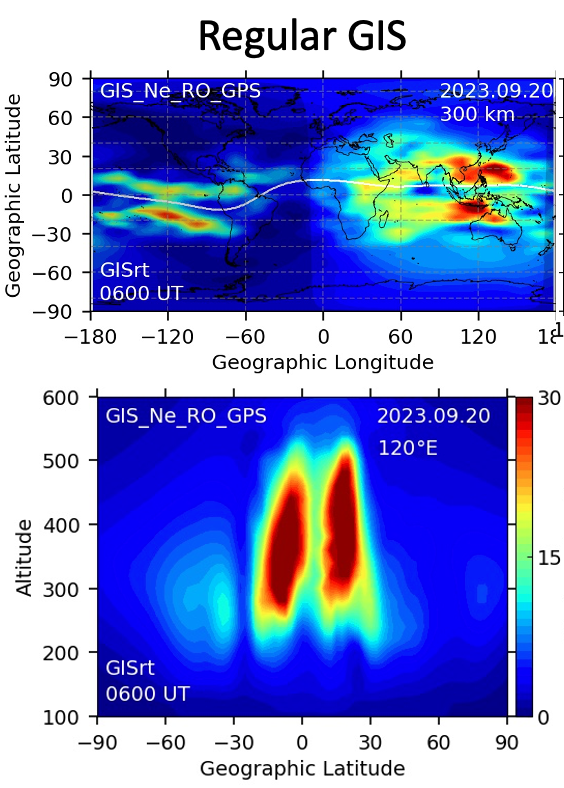 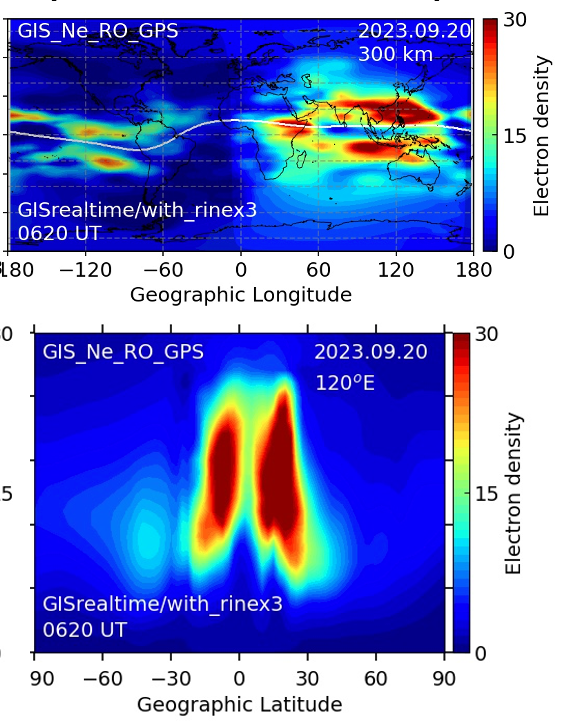 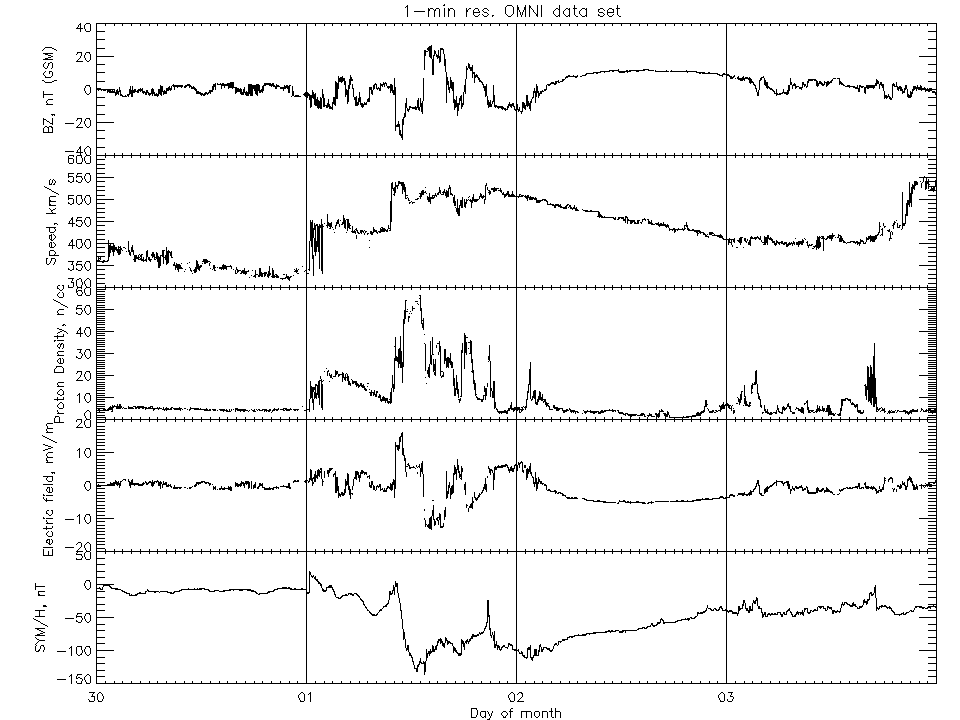 First CME after 0000UT on 01 December 2023
Second CME at ~1000 UT on 01 December 2023
IMF Bz suddenly turns northward at 1330 UT
Weakens and becomes southward around 1700 UT
Turns back northward after about 1-hour (1800 UT)
Become southward again ~2030 UT and remains negative for about 5 and half hours
Source: https://omniweb.gsfc.nasa.gov/
Figure 1. Solar wind, interplanetary and geomagnetic indices during the G3 geomagnetic storm during 30 November – 03 December 2023 (https://omniweb.gsfc.nasa.gov). (top-bottom) (a) IMF Bz, (b) solar wind velocity, (c) solar wind proton density, (d) interplanetary electric field (IEFy), and (e) SYM/H.
Validation of the Ne-profiles
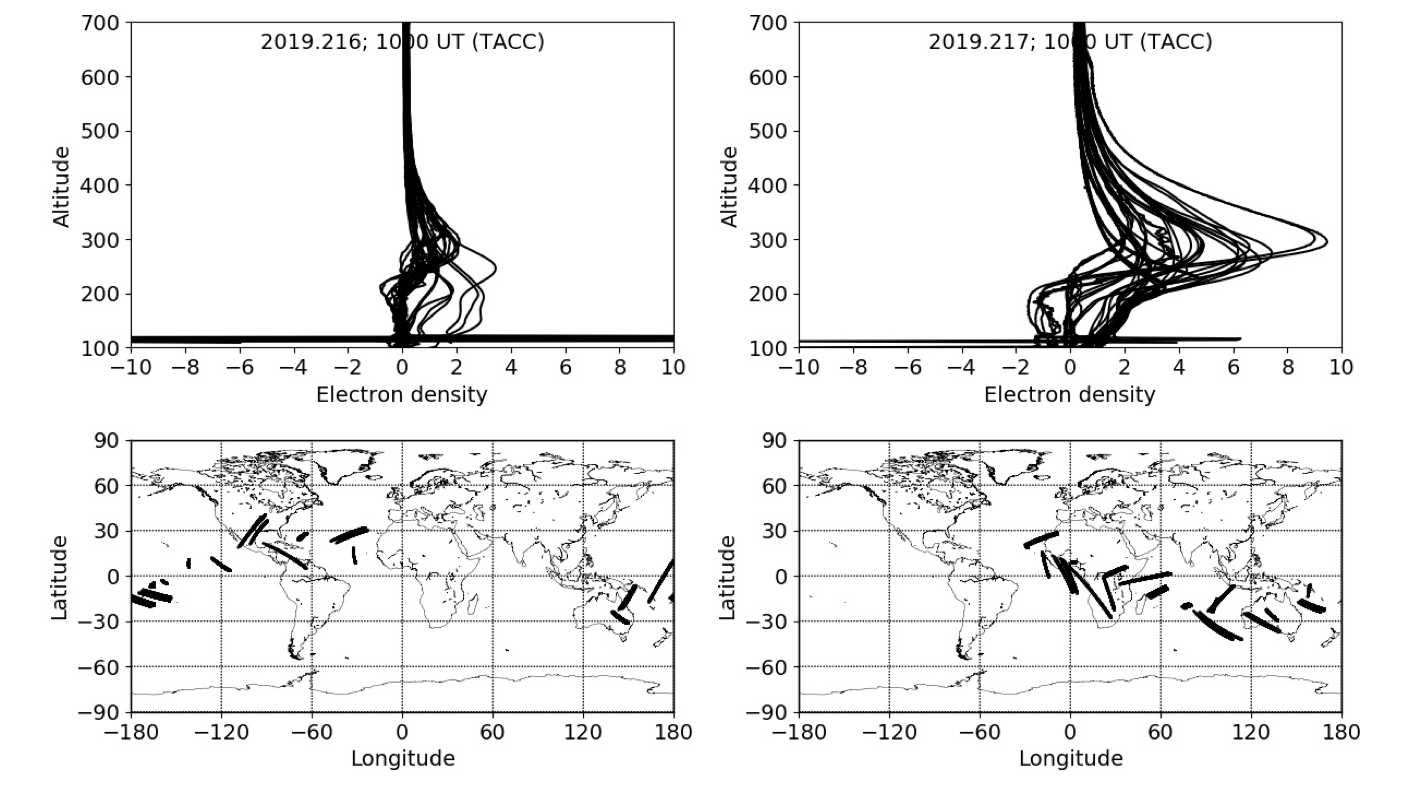 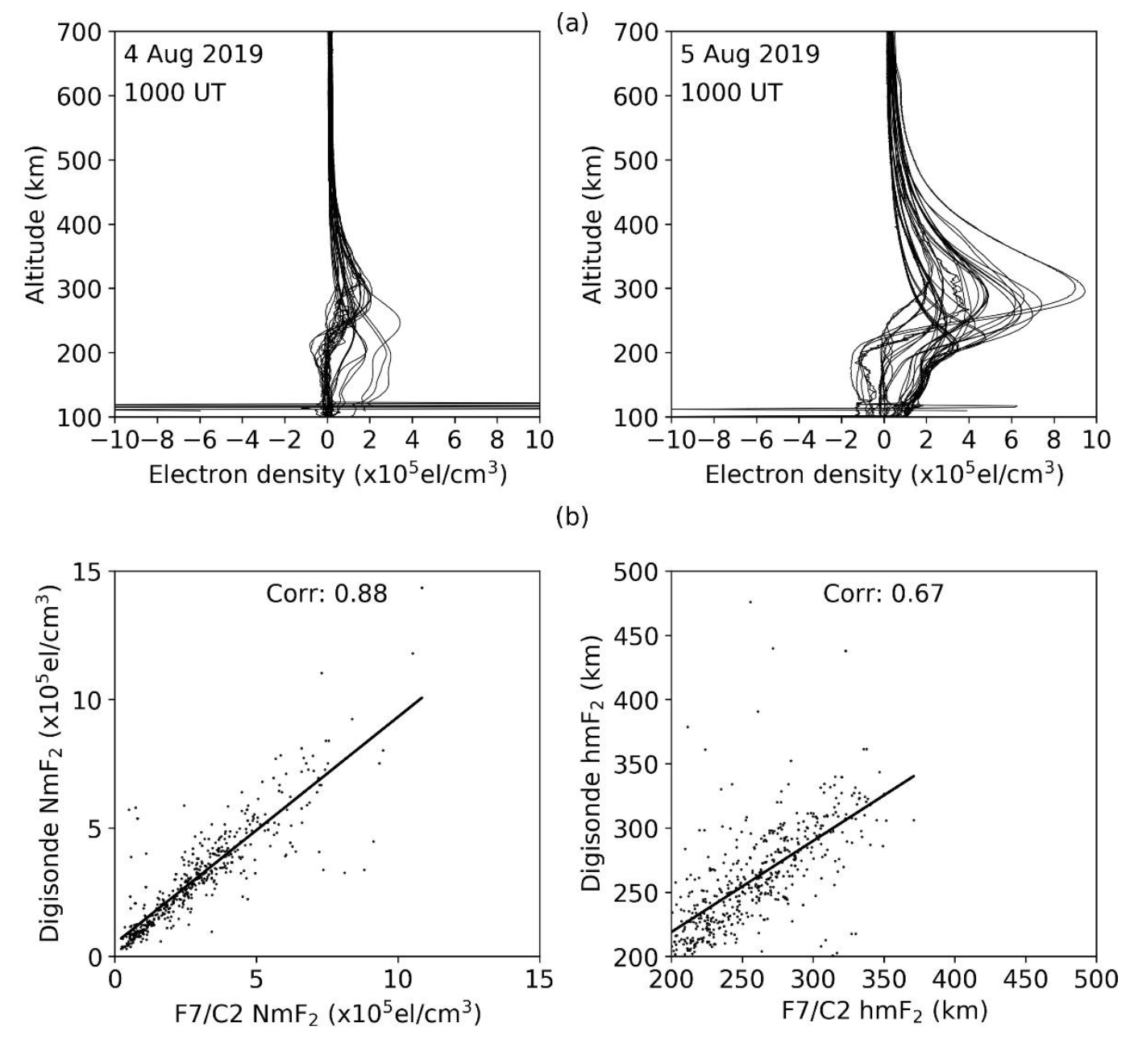 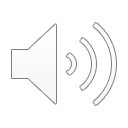 GIS –validation using NICT SEALION network
GIS and Ionosonde NmF2 (2019-2021)
GIS and Ionosonde hmF2 (2019-2021)
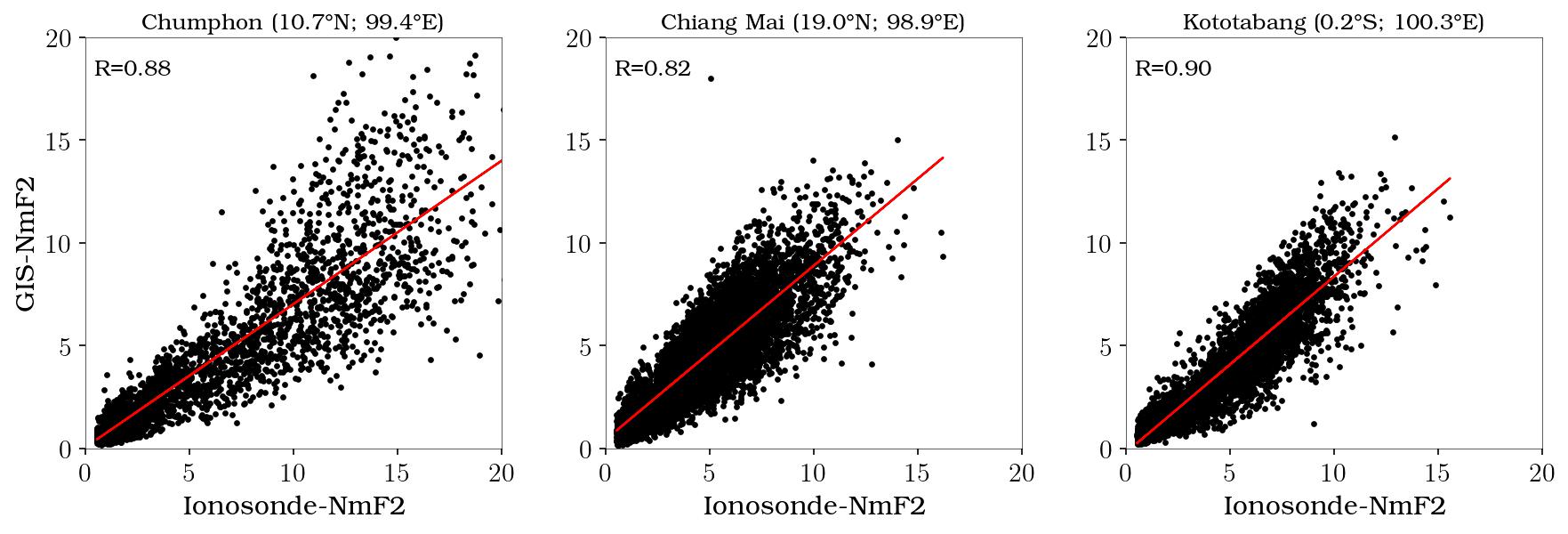 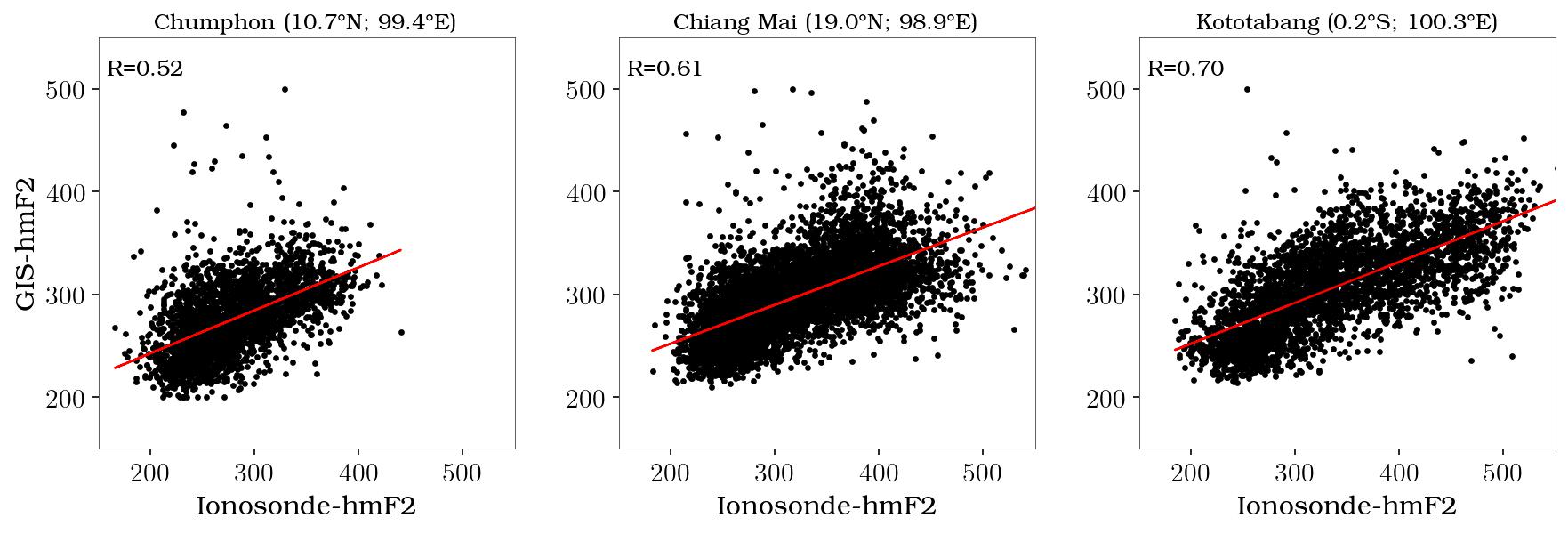 NmF2 shows a correlation of about 0.8 to 0.9
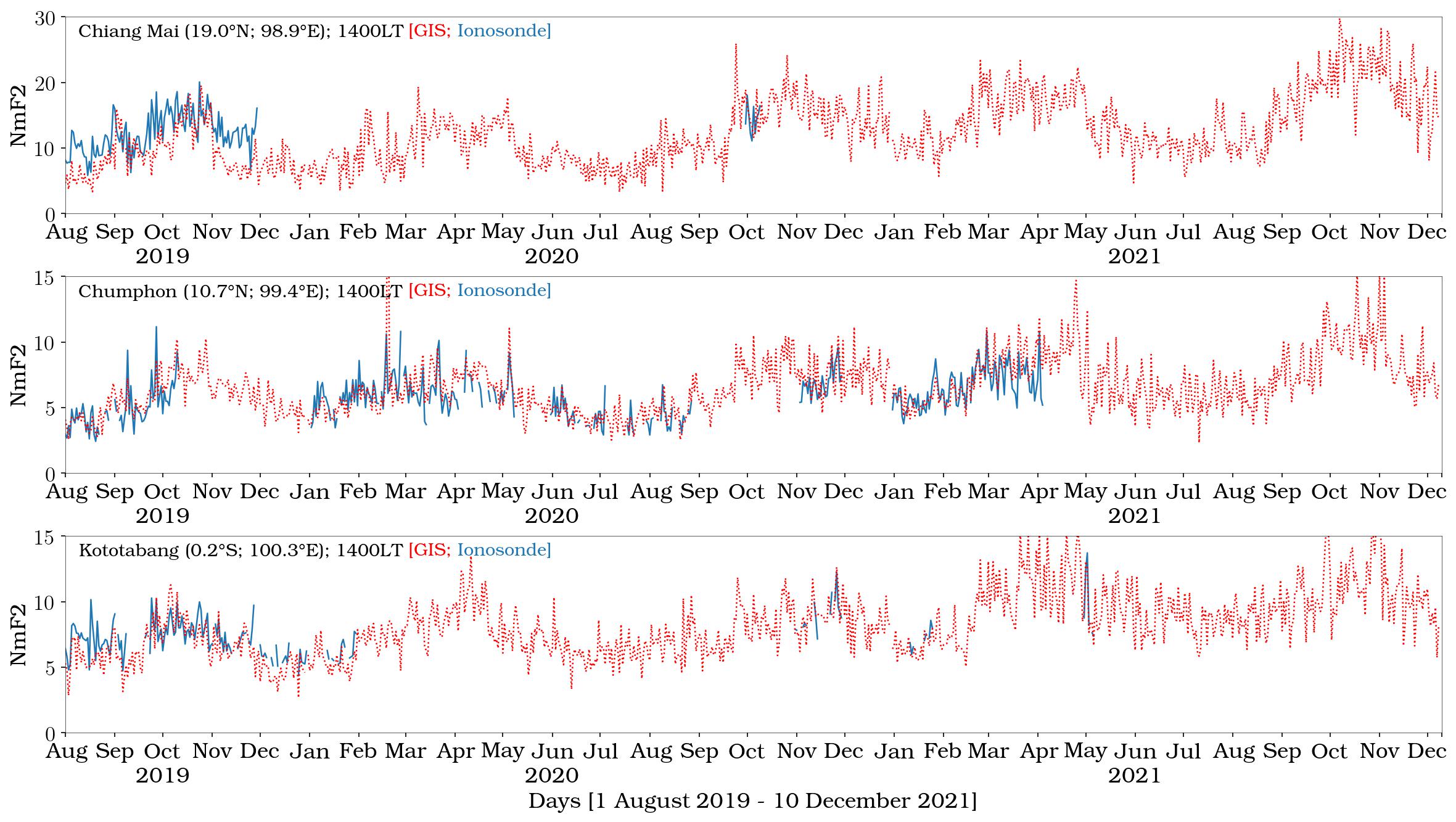 hmF2 gives a correlation of about 0.5 to 0.7
NICT SEALION project
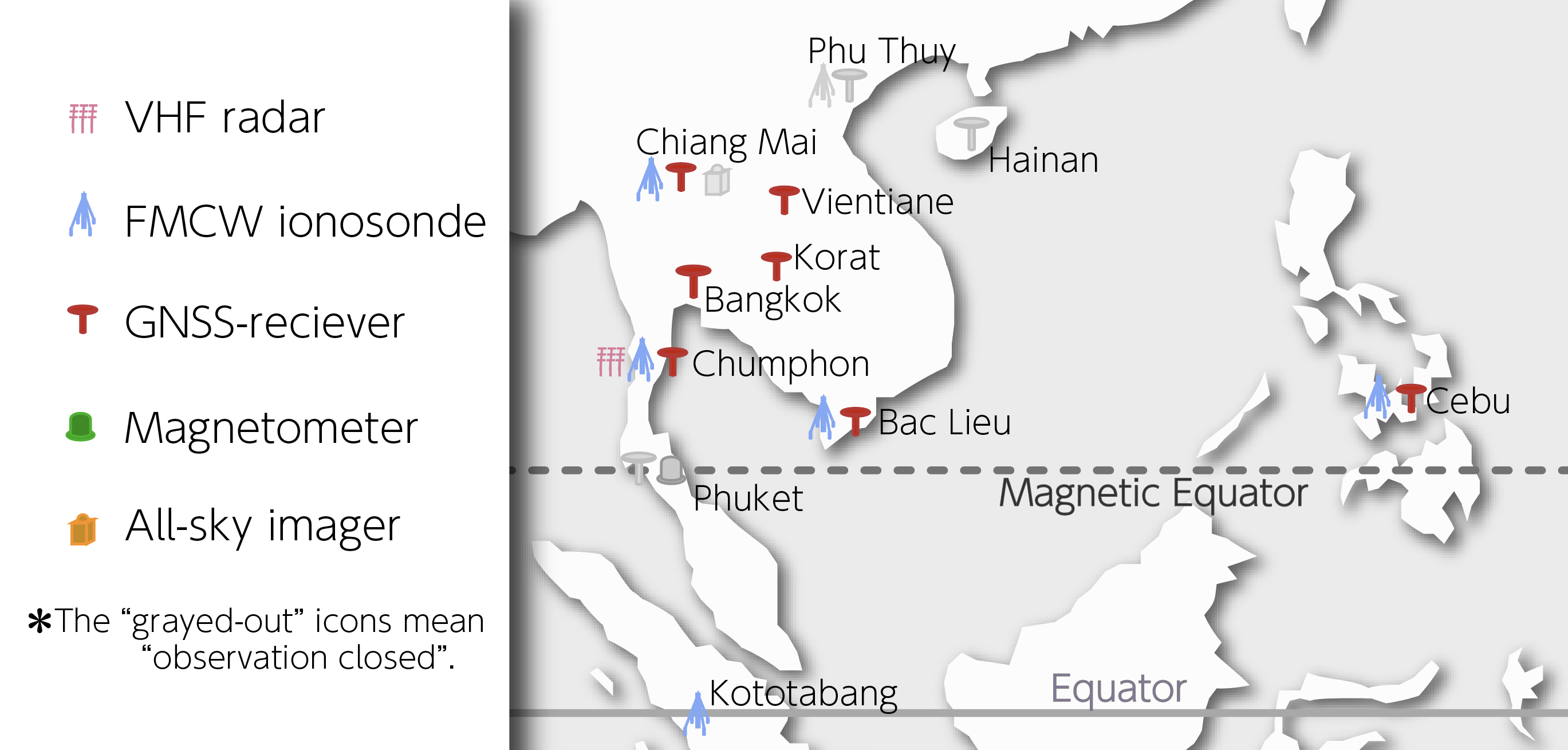